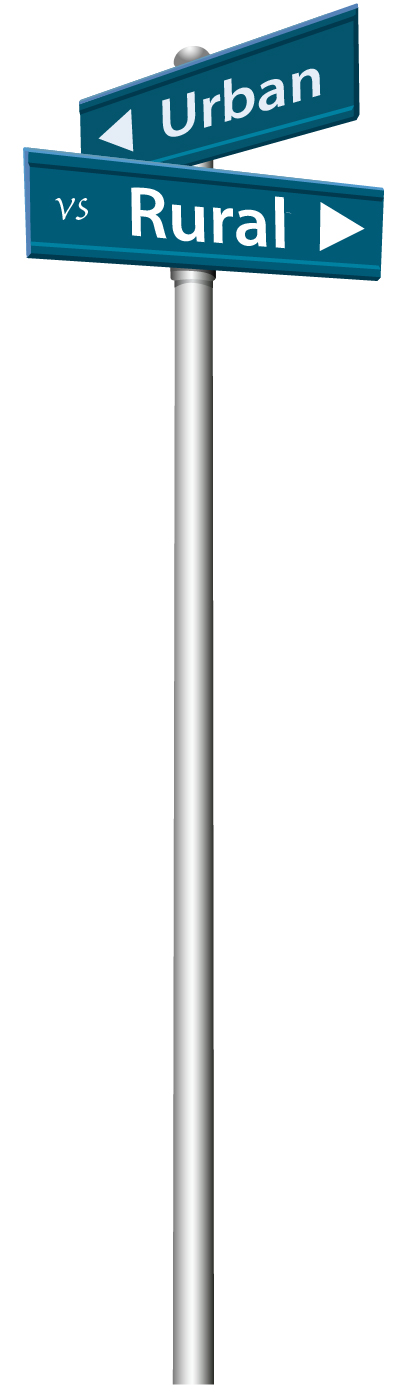 Totem Research Study - January 2023
How Geography Impacts Shopping Patterns, 
Habits And E-Commerce 
Across Canada
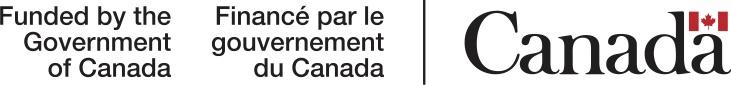 Study details
How Geography Impacts Shopping Habits, Patterns and E-Commerce​
A Research Study highlighting the differences between Urban and Rural Canadians as they relate to their shopping habits and preferences for purchasing various products and services
A panel plus limited phone recruit with online completion study of 2,492 Canadians was undertaken by Totum Research​
​
Timing: February 2023  ​
​
Community size:​
Urban (10K+ population)​
Rural (<10K population)​
Rural was further divided into <5K and 5K - 9.9K​
​
Regional quotas, community size, age and gender targets were applied to ensure valid representation​
​
Weights were applied to the final database to ensure regions, community size, gender and age groups were representative of the English Canadian population ​
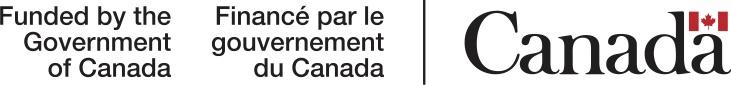 Store Visits by Type/In-Person/Online
Participants were asked to provide insights into how frequently they visit certain store types, both in-person and online, over 1-month, 3-month and annual time periods
Annual shopping patterns
Frequency of visits in a typical year by various store types
Section: Annual
Q: In a typical year, how often do you visit each of the following store types:
    Car Dealership (excluding regular service)
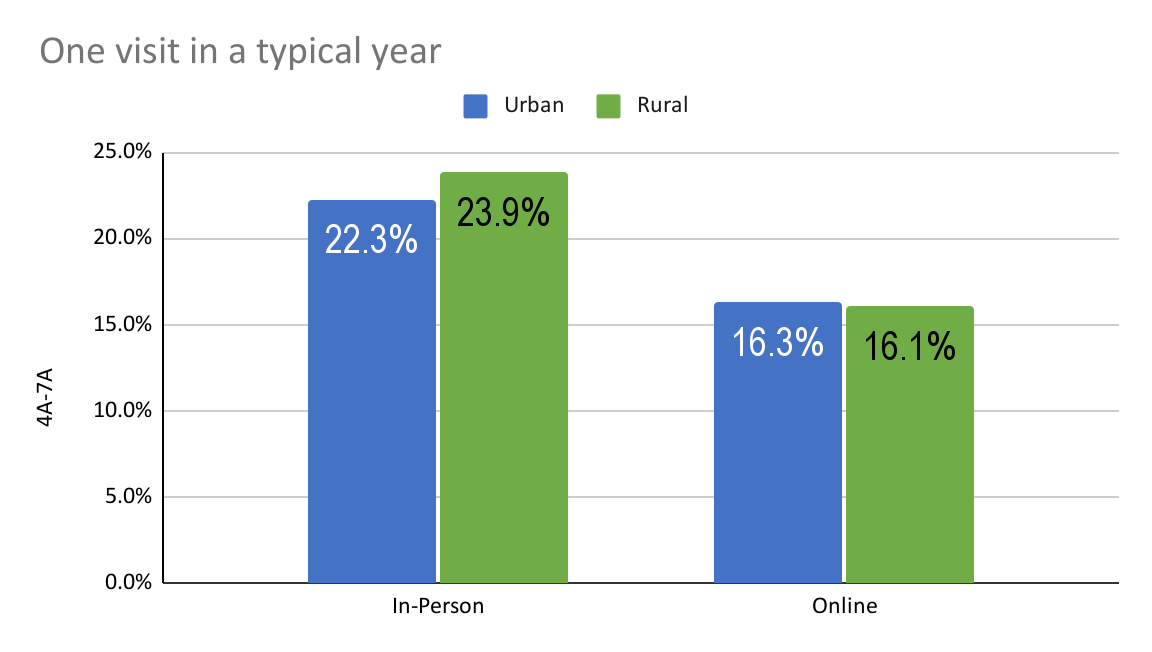 In Person
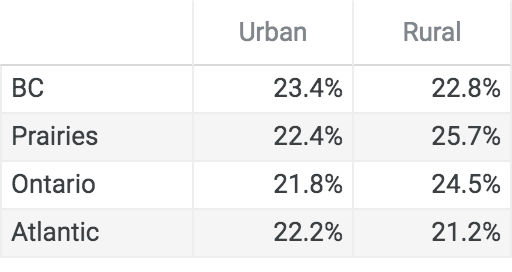 Online
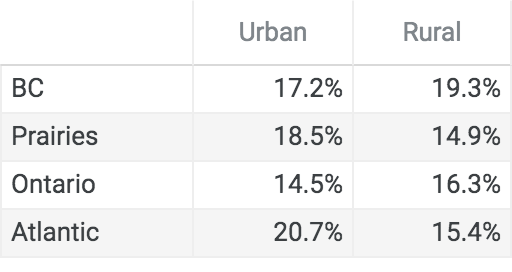 Section: Annual
Q: In a typical year, how often do you visit each of the following store types:     Telecommunications Store
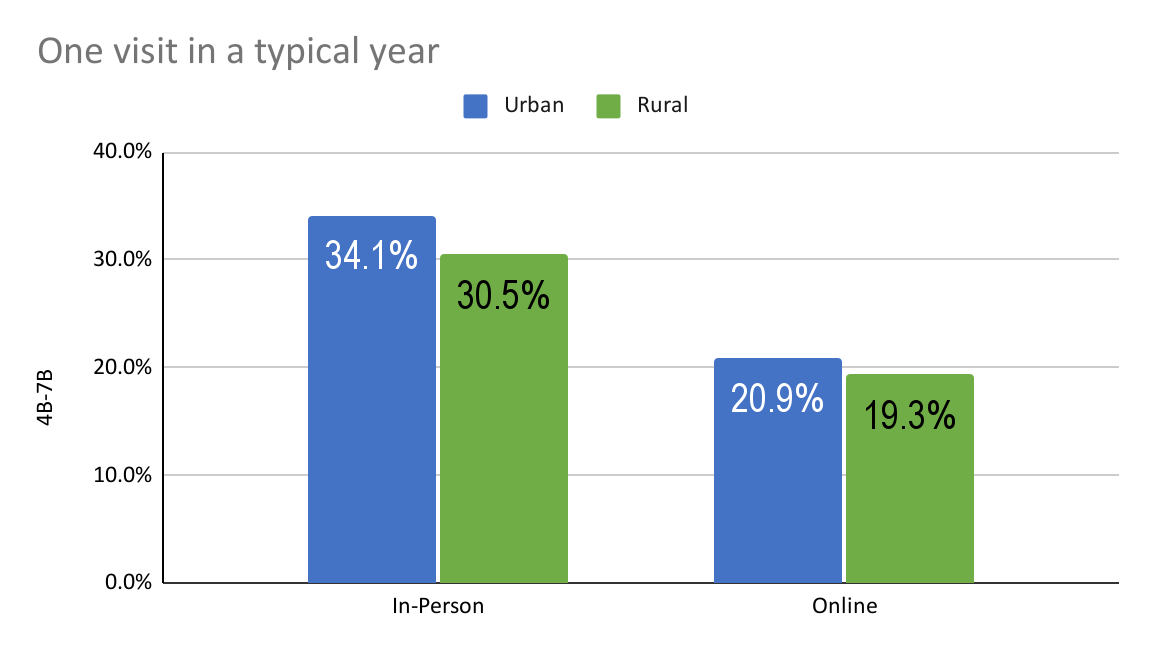 In Person
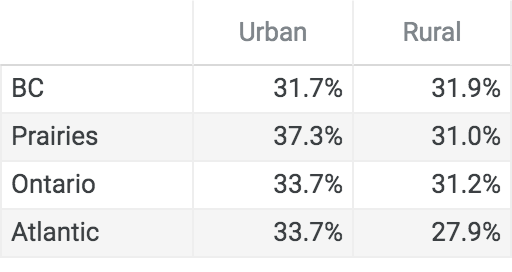 Online
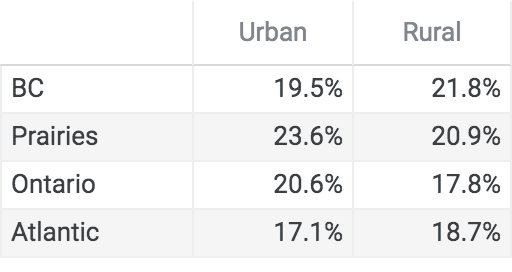 Quarterly shopping patterns
Frequency of visits 3+ times in a typical 3-month period by various store types
Section: Quarterly
Q: In a 3 month period, how often do you visit each of the following store types:     Home Electronics Store
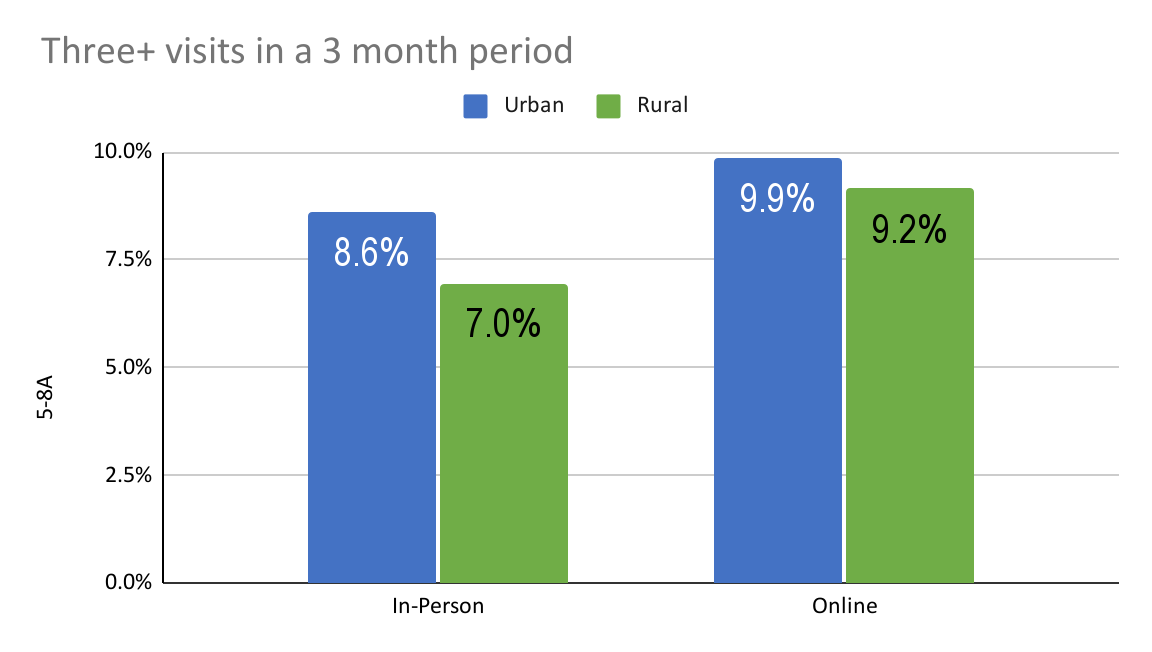 In Person
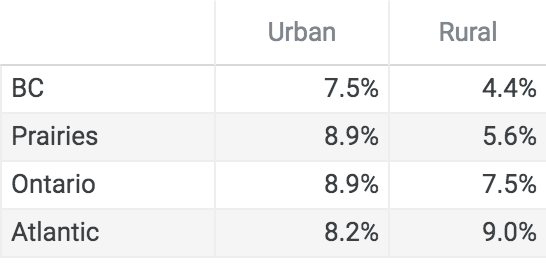 Online
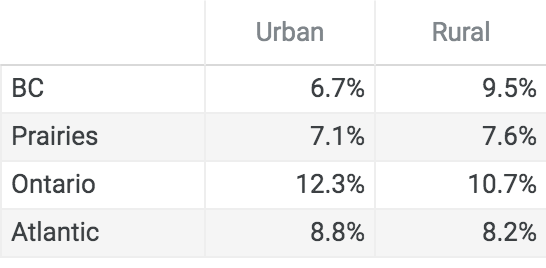 Section: Quarterly
Q: In a 3 month period, how often do you visit each of the following store types: 
     Furniture/Home decor store
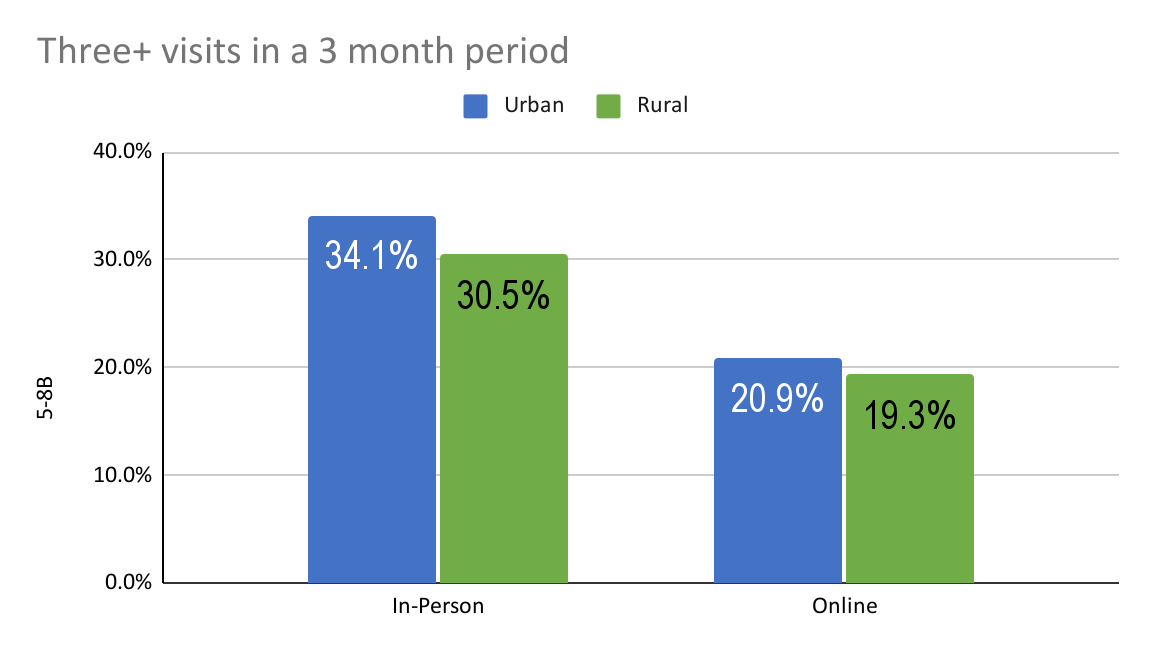 In Person
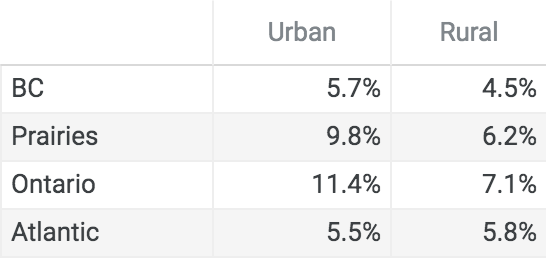 Online
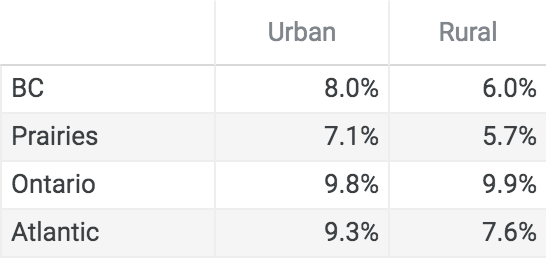 Section: Quarterly
Q: In a 3 month period, how often do you visit each of the following store types:     Clothing store/shoe store/boutique
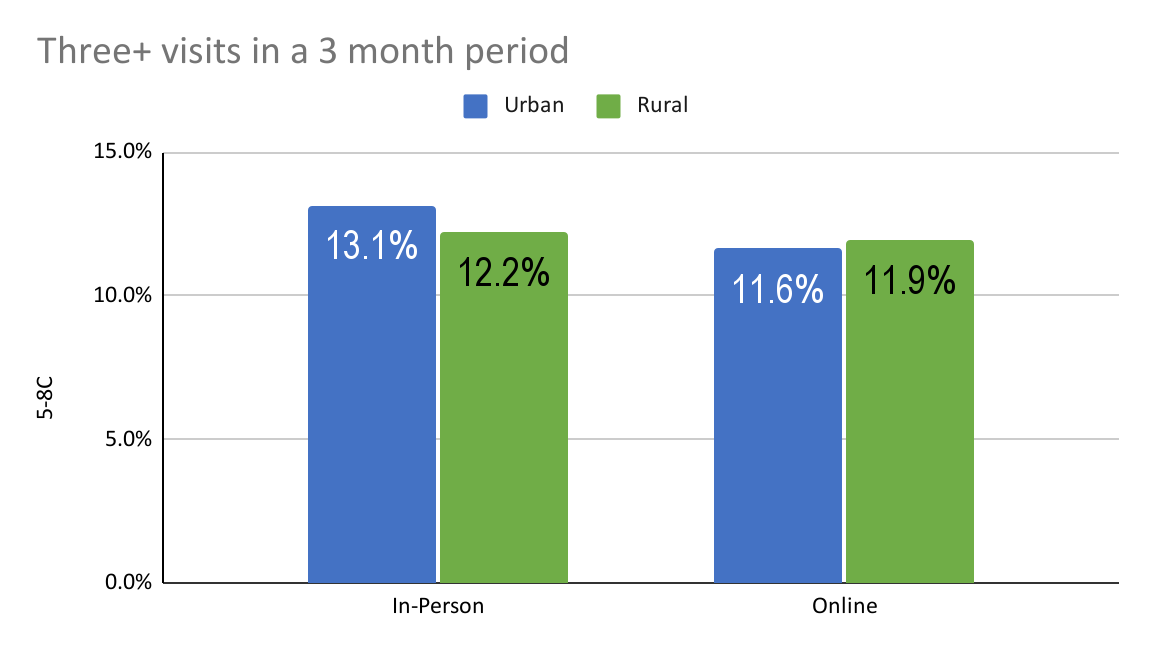 In Person
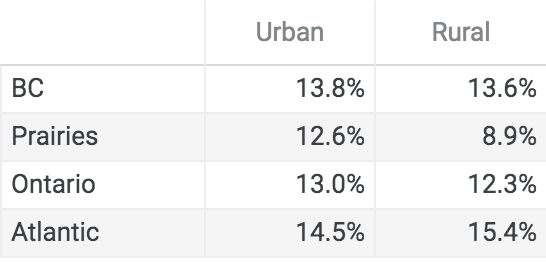 Online
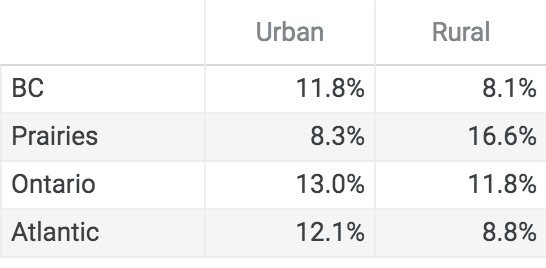 Section: Quarterly
Q: In a 3 month period, how often do you visit each of the following store types:     Automotive (Canadian Tire, Fountain Tire, Princess Auto, Mr. Lube, Midas etc.)
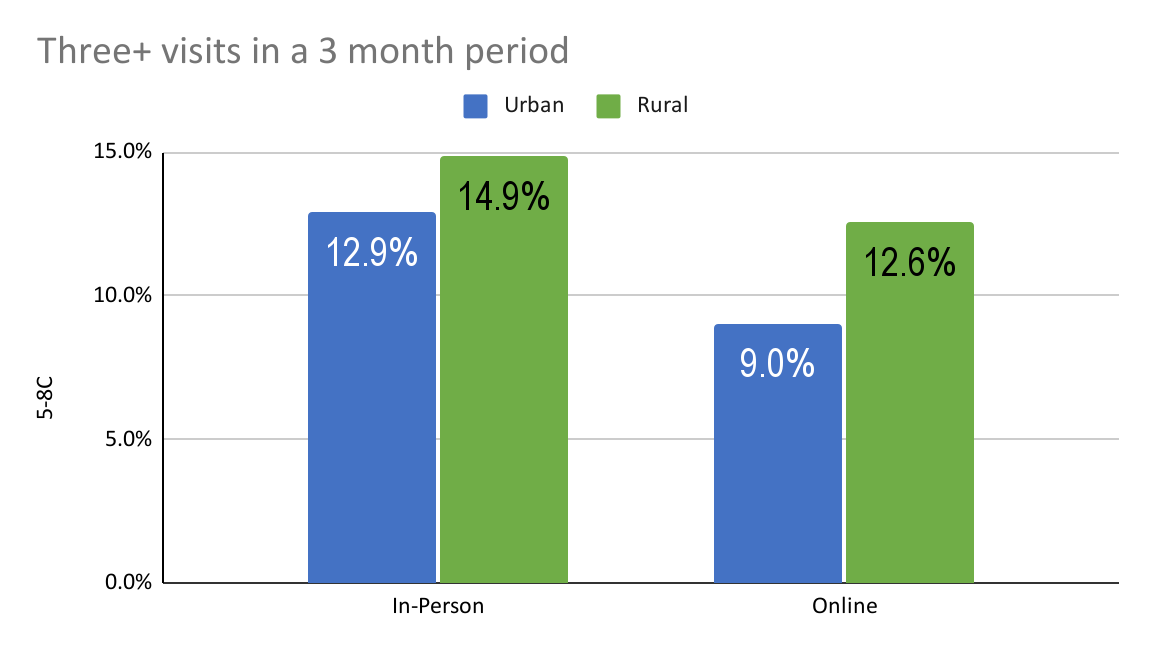 In Person
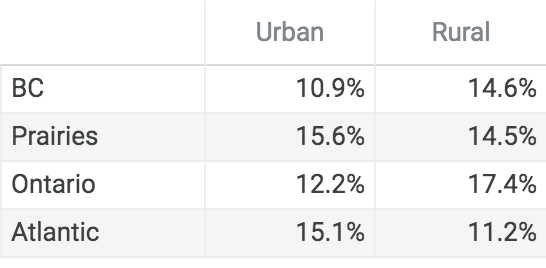 Online
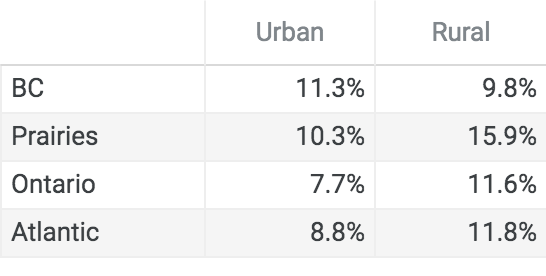 Section: Quarterly
Q: In a 3 month period, how often do you visit each of the following store types:     Sporting Goods/Leisure/Hunting store
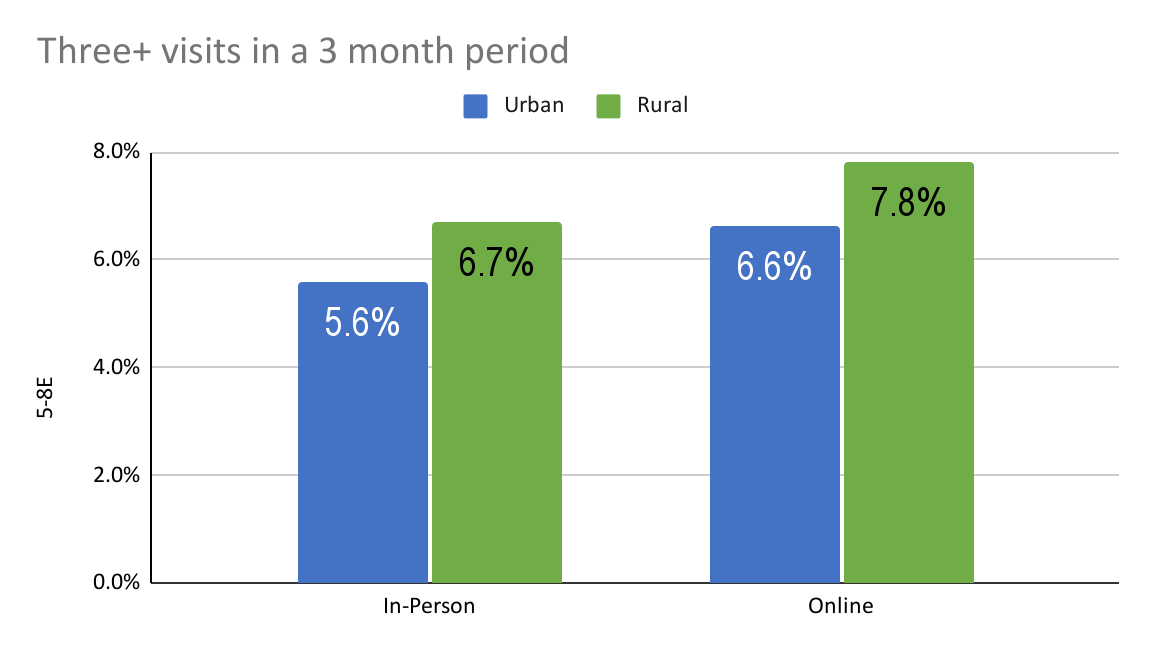 In Person
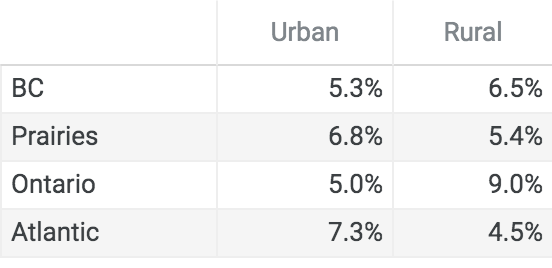 Online
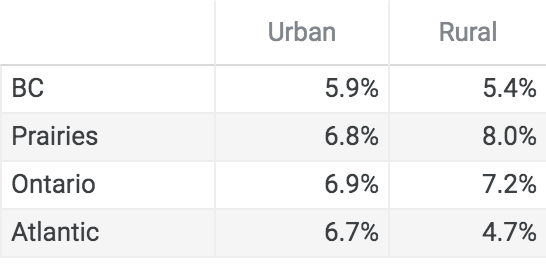 Section: Quarterly
Q: In a 3 month period, how often do you visit each of the following store types:     Agriculture supplies store
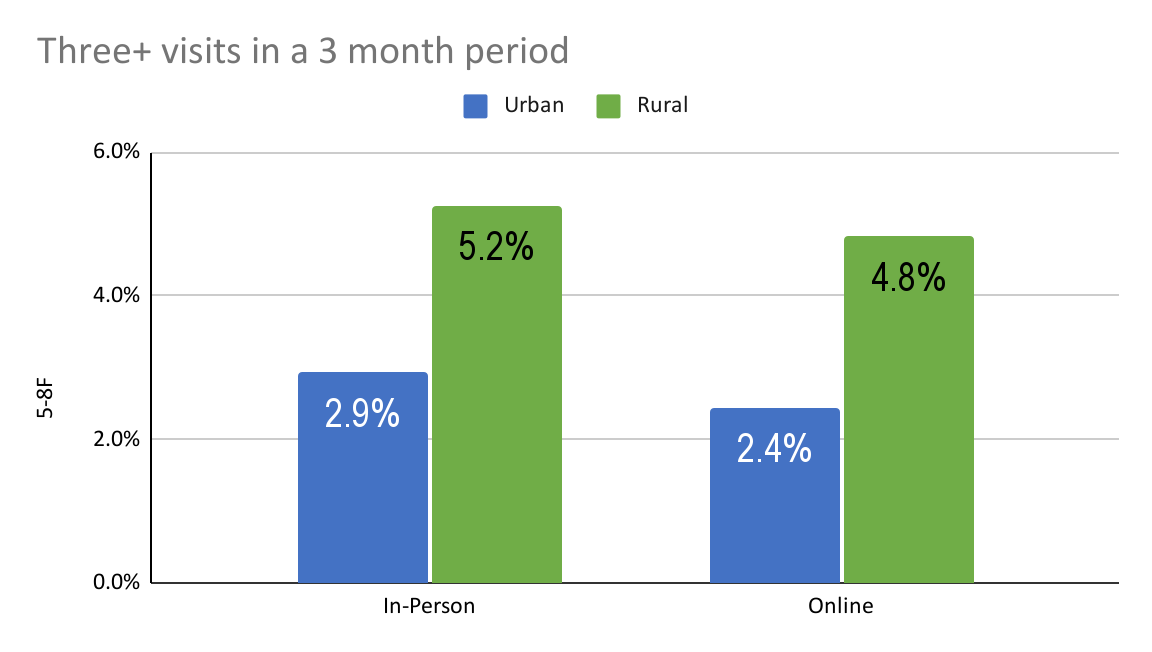 In Person
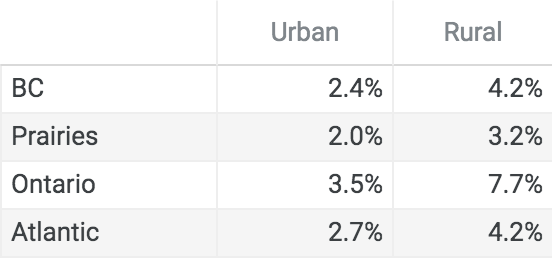 Online
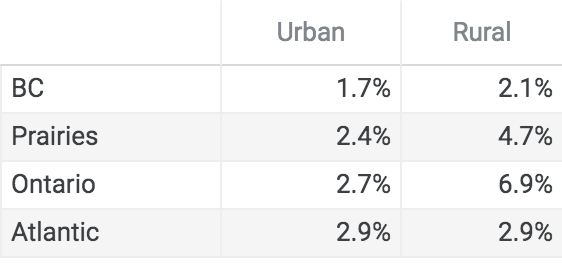 Monthly Shopping Patterns
Frequency of visits 3+ times in a typical 1-month periodby various store types
Section: Monthly
Q: In a typical month, how often do you visit each of the following store types:     Supermarket
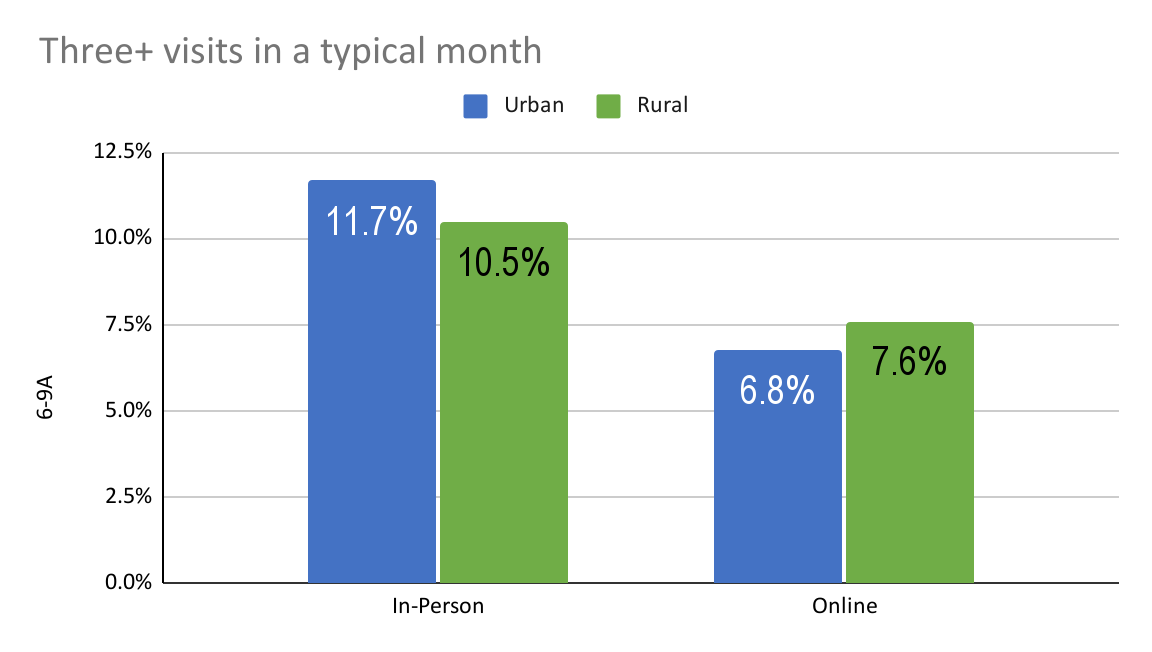 In Person
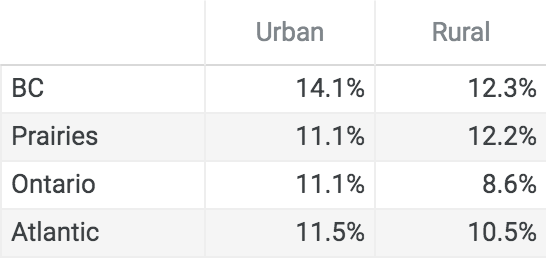 Online
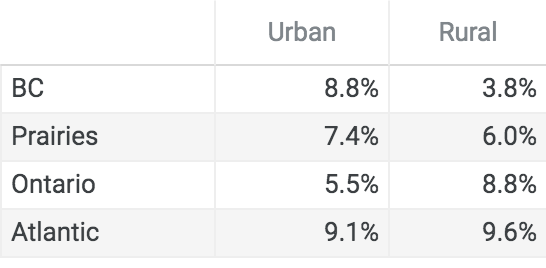 Section: Monthly
Q: In a typical month, how often do you visit each of the following store types:      Local grocer
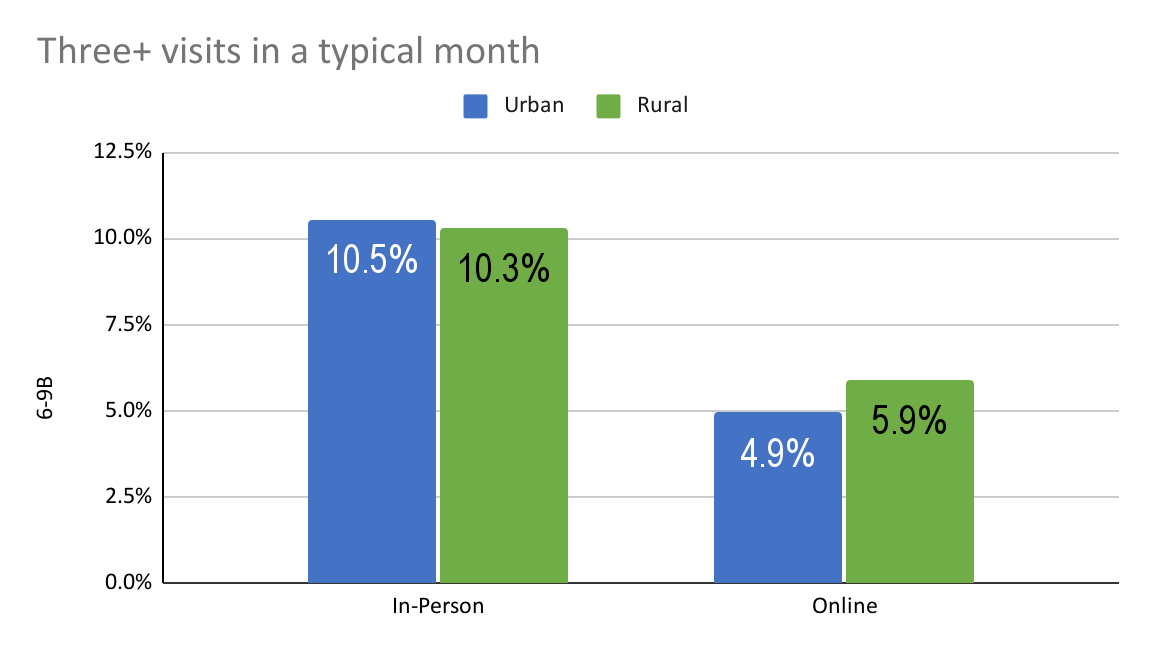 In Person
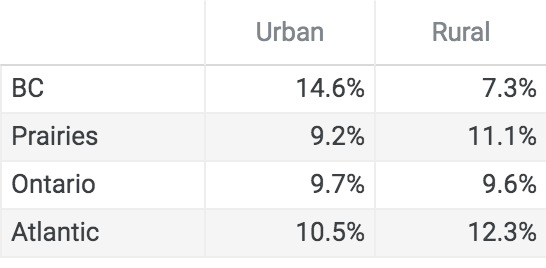 Online
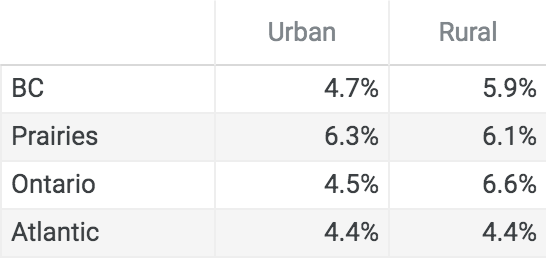 Section: Monthly
Q: In a typical month, how often do you visit each of the following store types:      Drug store/pharmacy
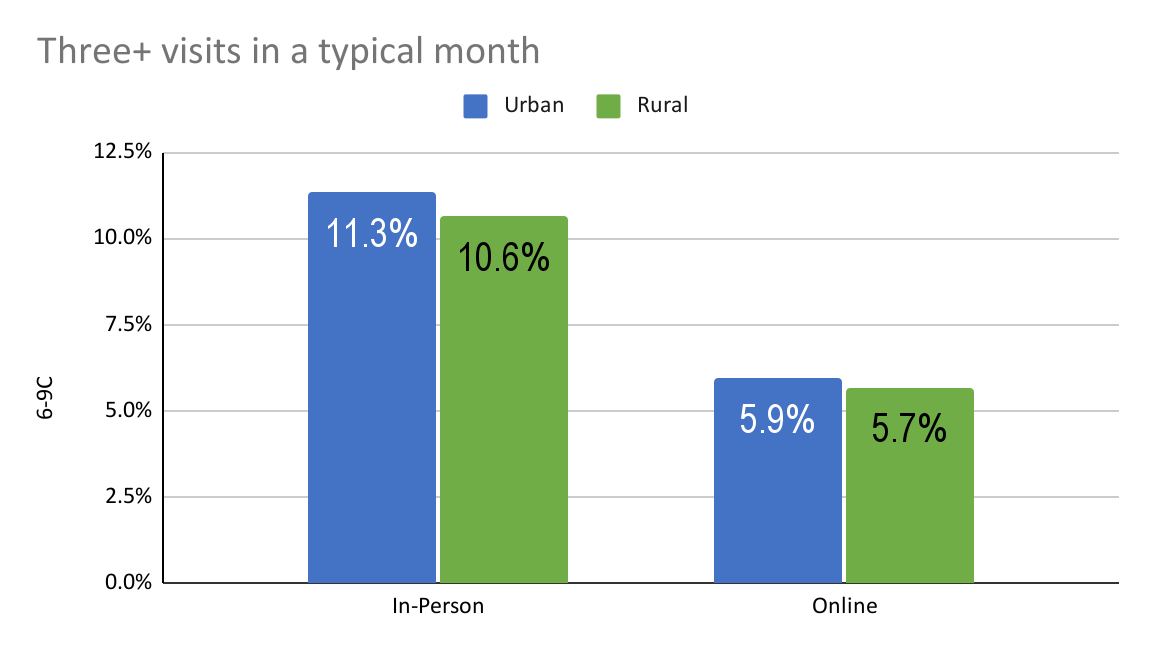 In Person
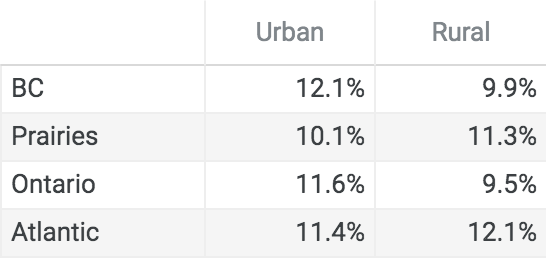 Online
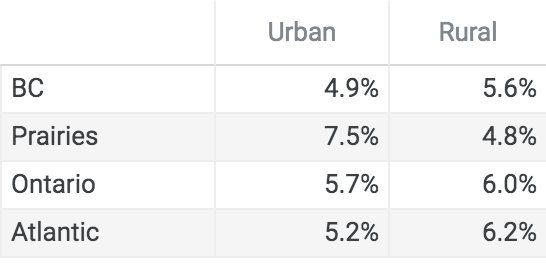 Section: Monthly
Q: In a typical month, how often do you visit each of the following store types:      Bank/financial institution
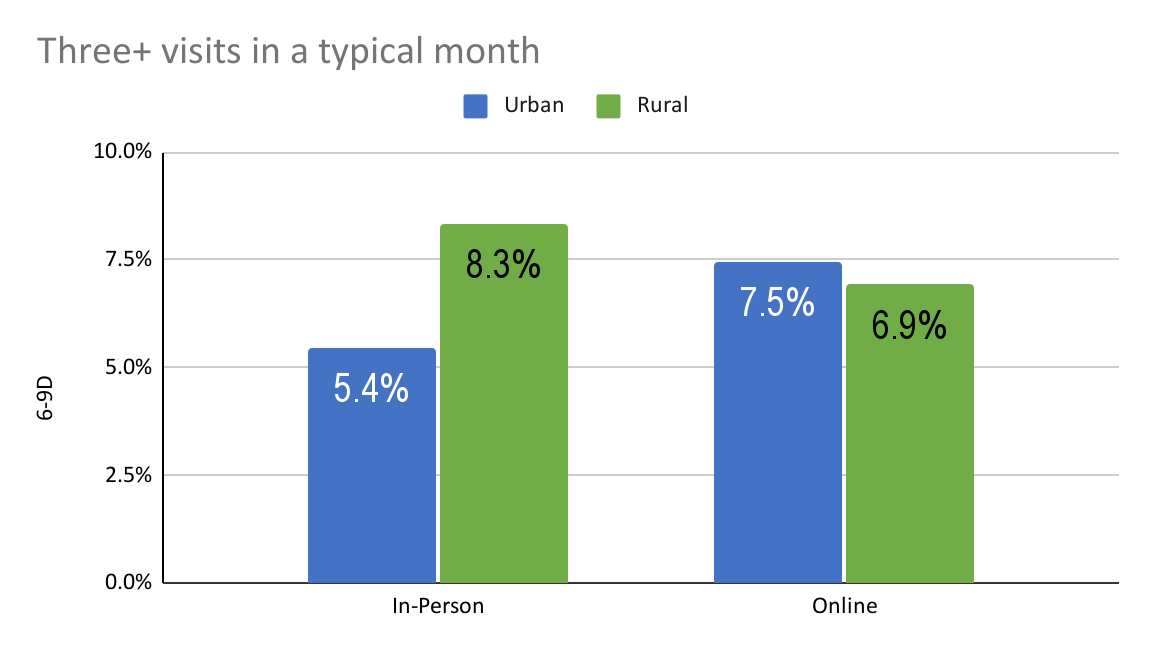 In Person
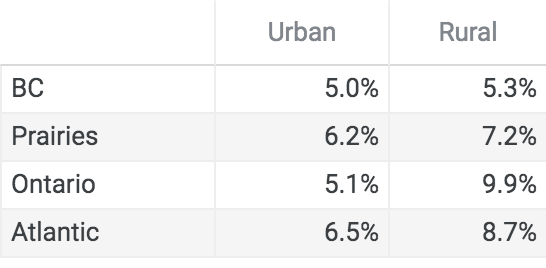 Online
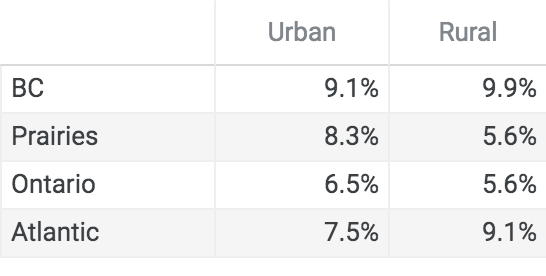 Section: Monthly
Q: In a typical month, how often do you visit each of the following store types:      Home improvement/hardware store
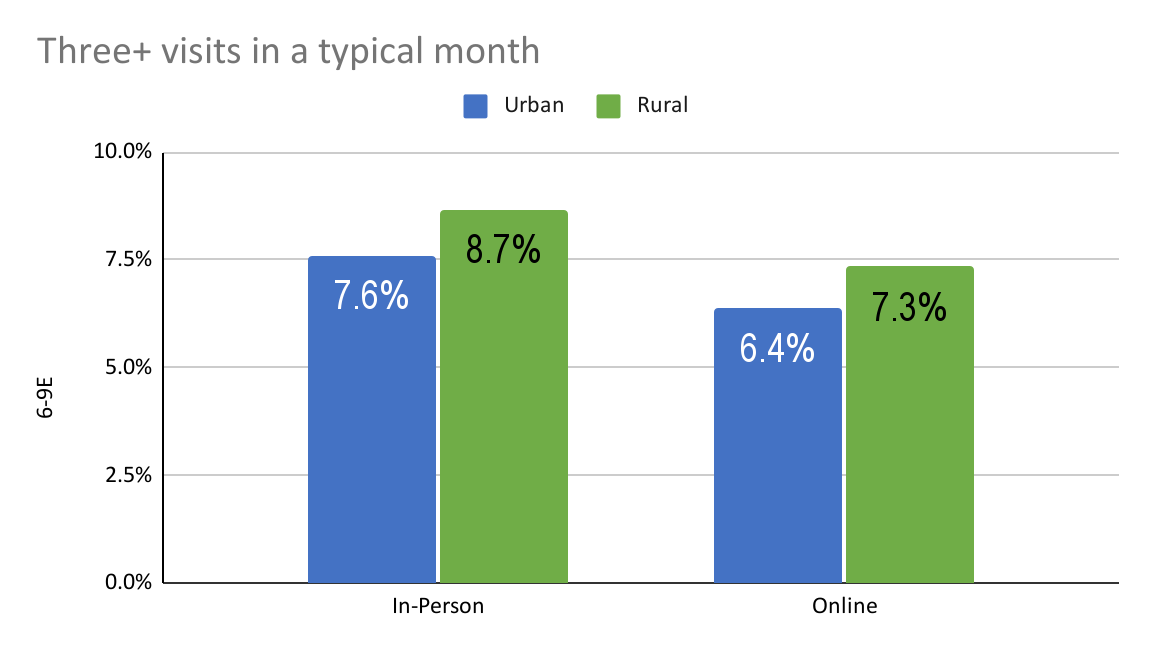 In Person
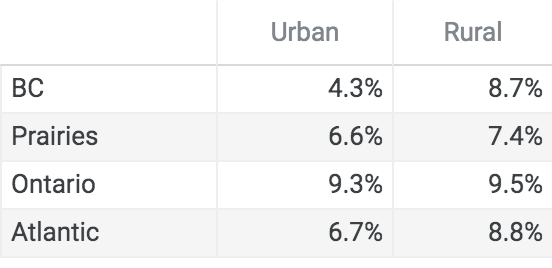 Online
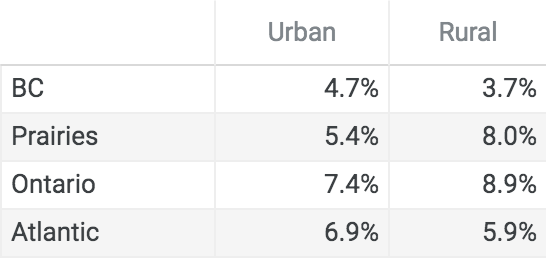 Section: Monthly
Q: In a typical month, how often do you visit each of the following store types:      Indoor Shopping Mall
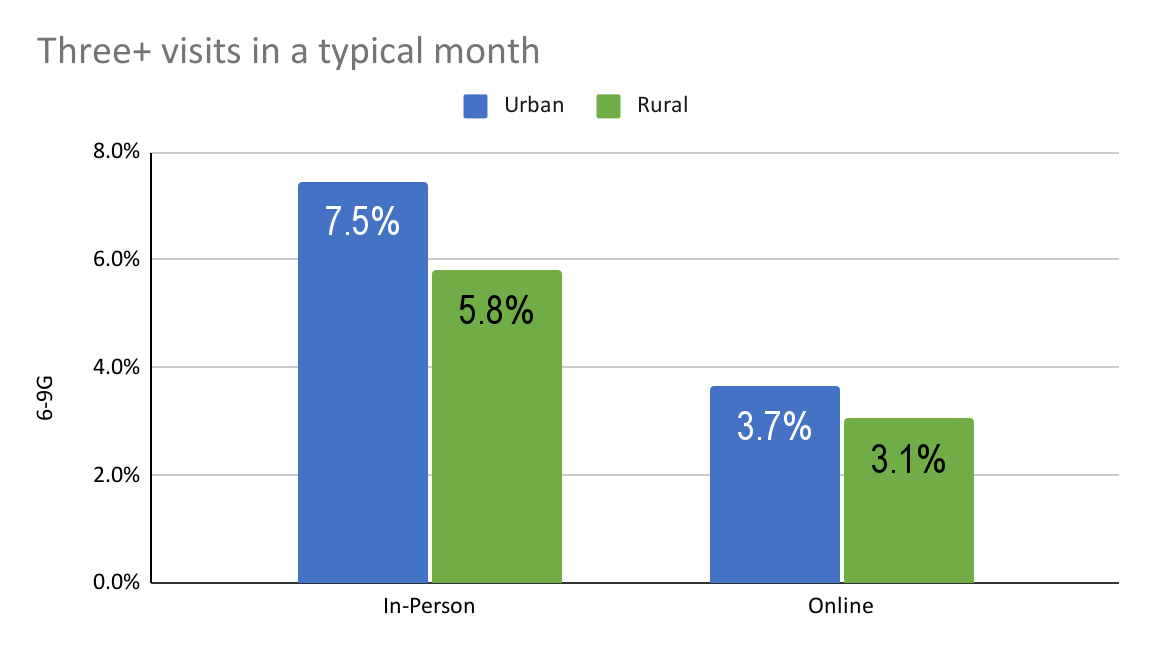 In Person
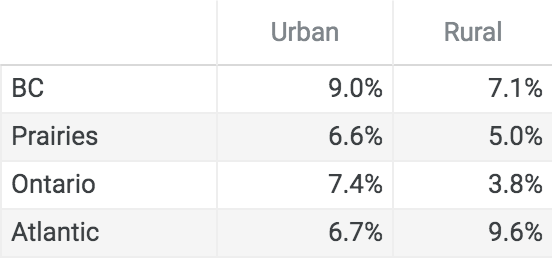 Online
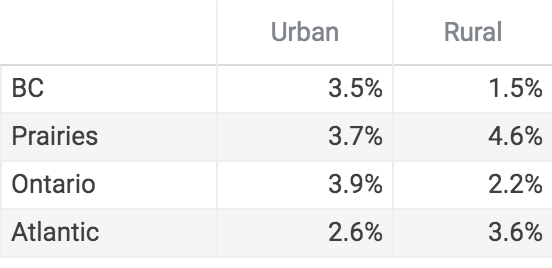 Section: Monthly
Q: In a typical month, how often do you visit each of the following store types:      Big Box Shopping Mall or Power Centre
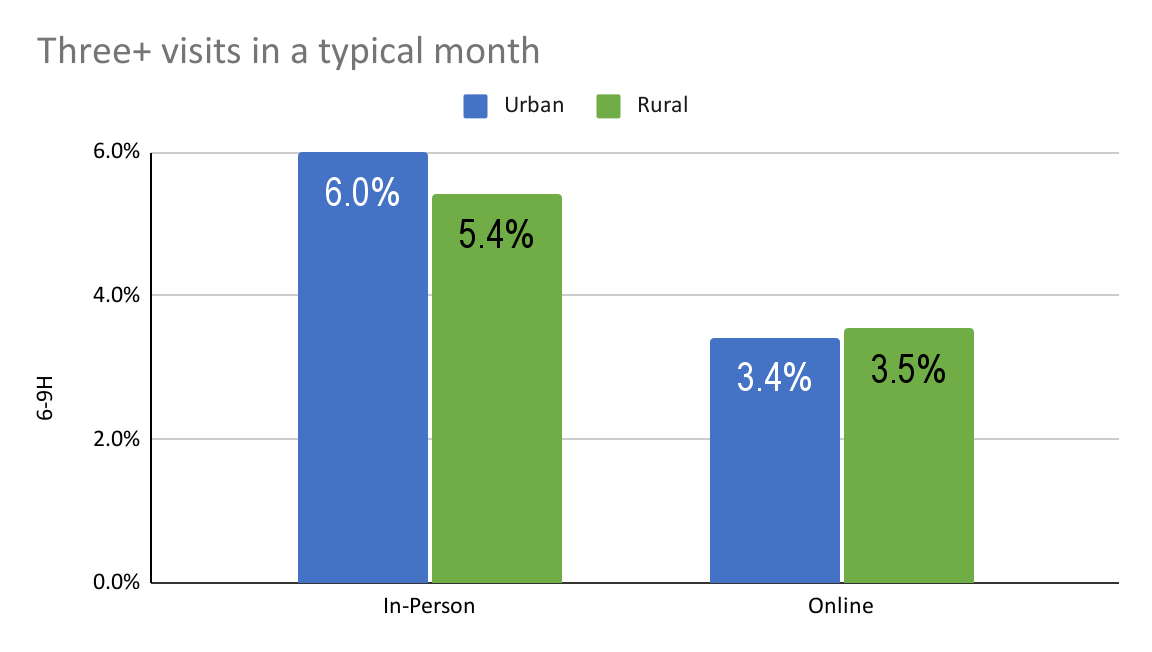 In Person
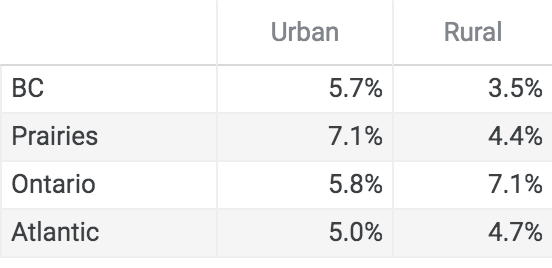 Online
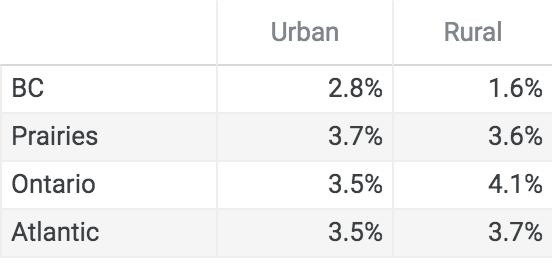 Sources Used to Purchase
From what sources are respondents purchasing products and services.
Section: Sources
Q: From which of the sources listed 
     do you EVER buy the following products and services?:      Clothing or footwear
From which of the sources do you buy MOST OFTEN
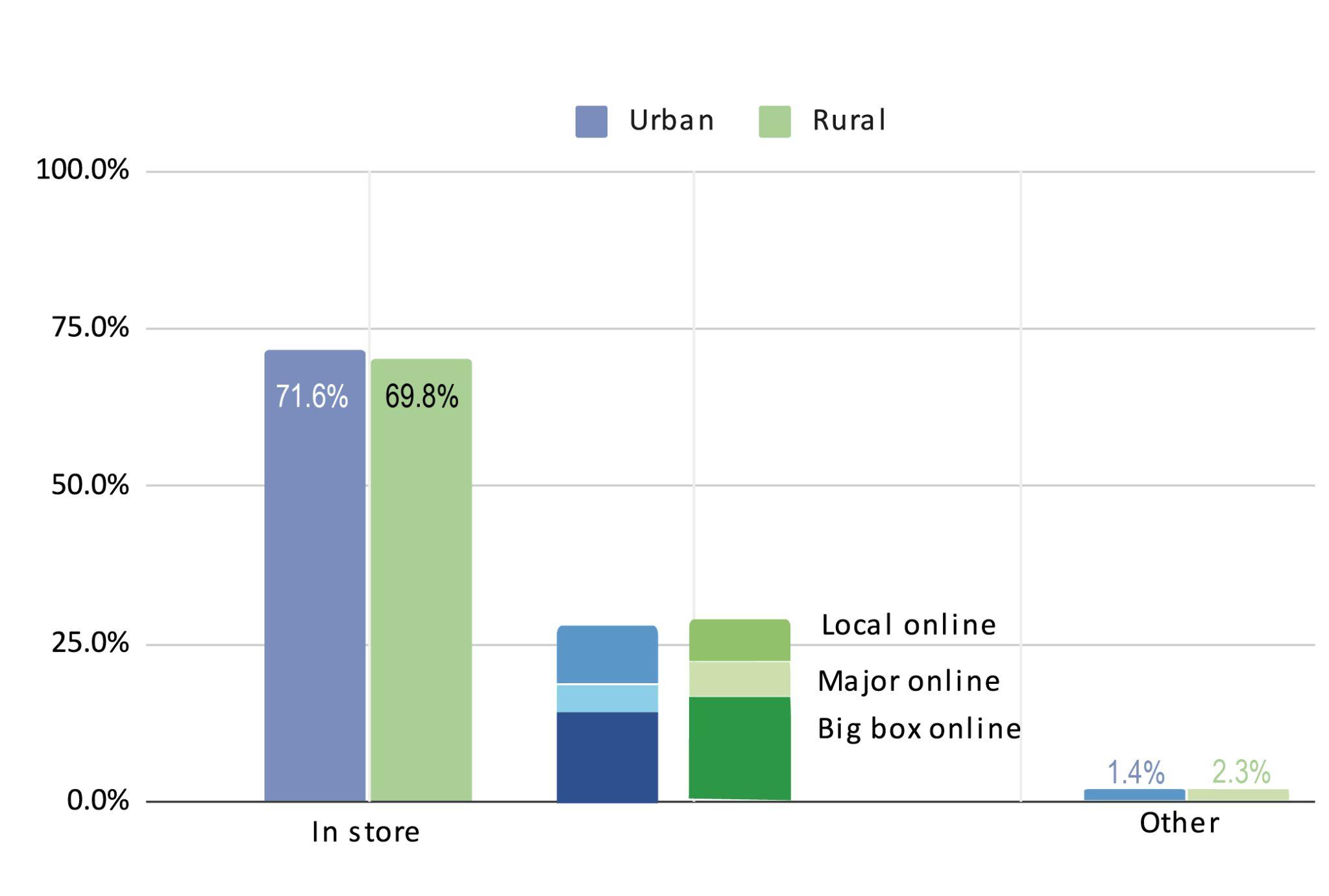 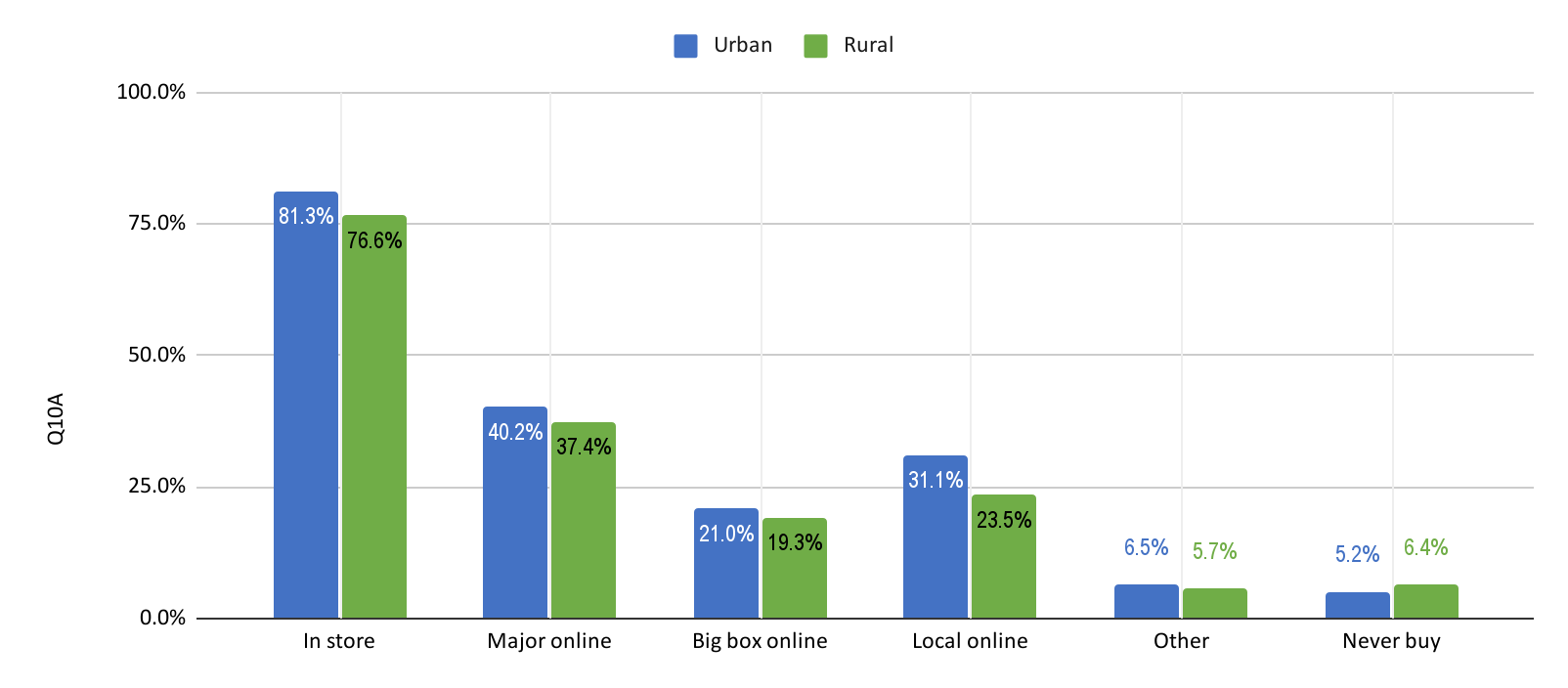 Section: Sources - Urban/Rural Sources Used to Purchase by Region
Q: From which of the sources listed do you buy the following products and services?:      Clothing or footwear
BC
Ontario
Prairies
Atlantic
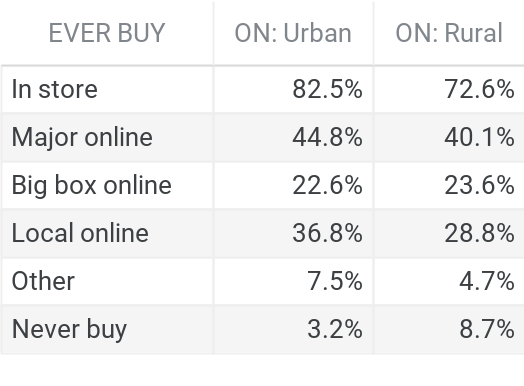 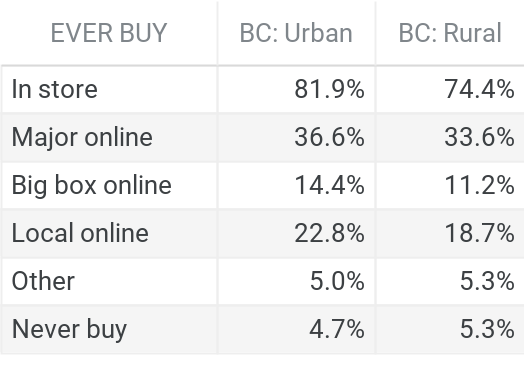 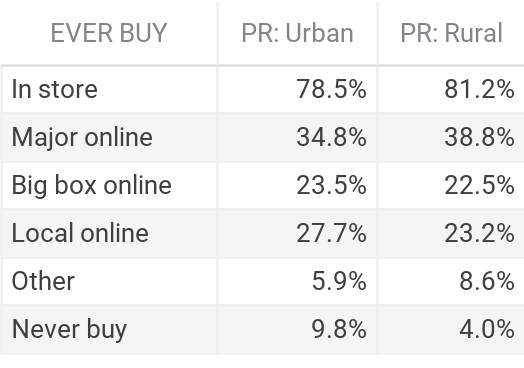 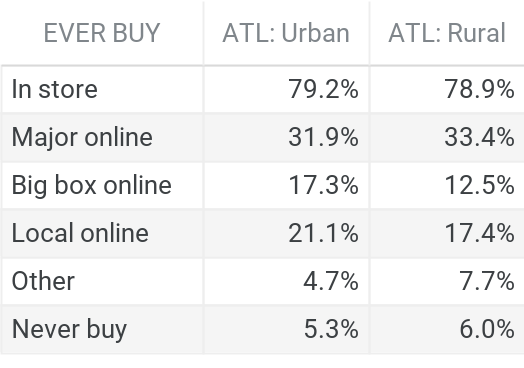 Ever Buy
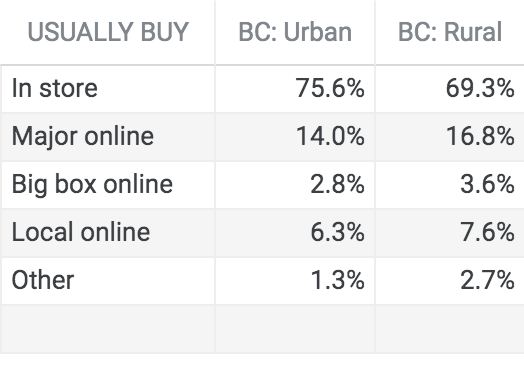 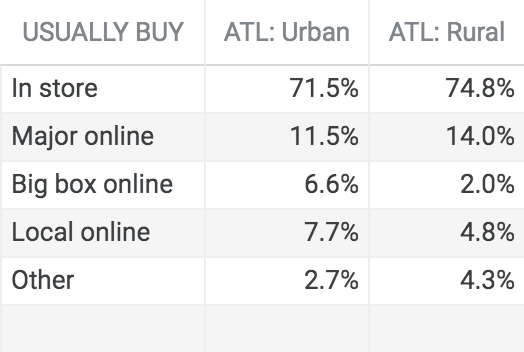 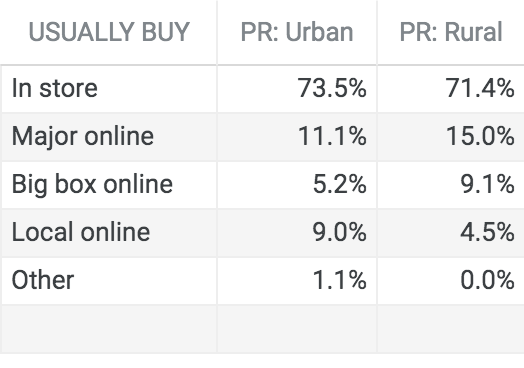 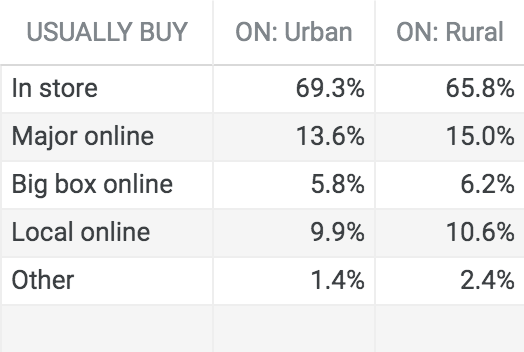 Usually Buy
Section: Sources
Q: From which of the sources listed 
     do you EVER buy the following products and services?:      Cars or Trucks
From which of the sources do you buy MOST OFTEN
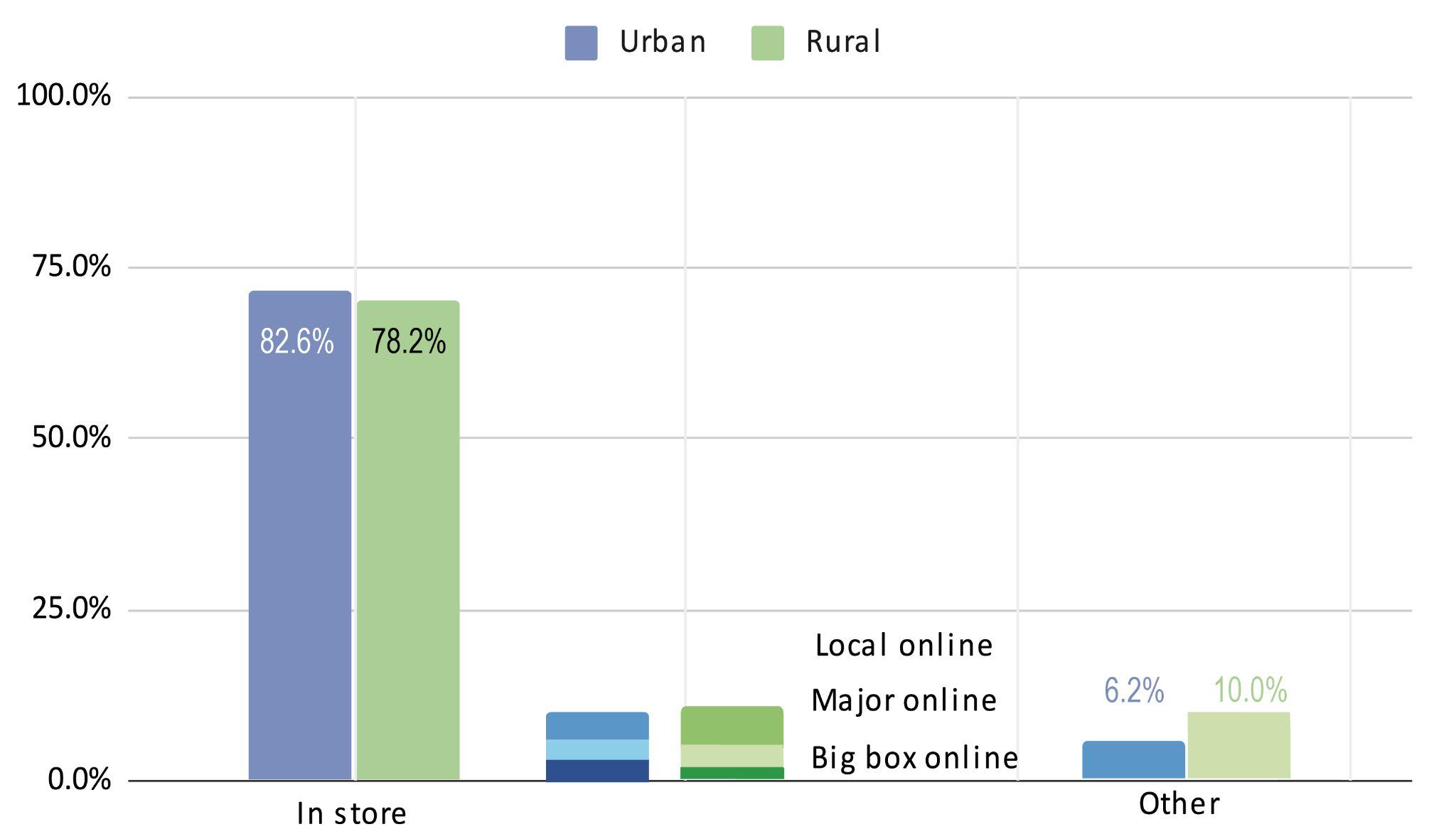 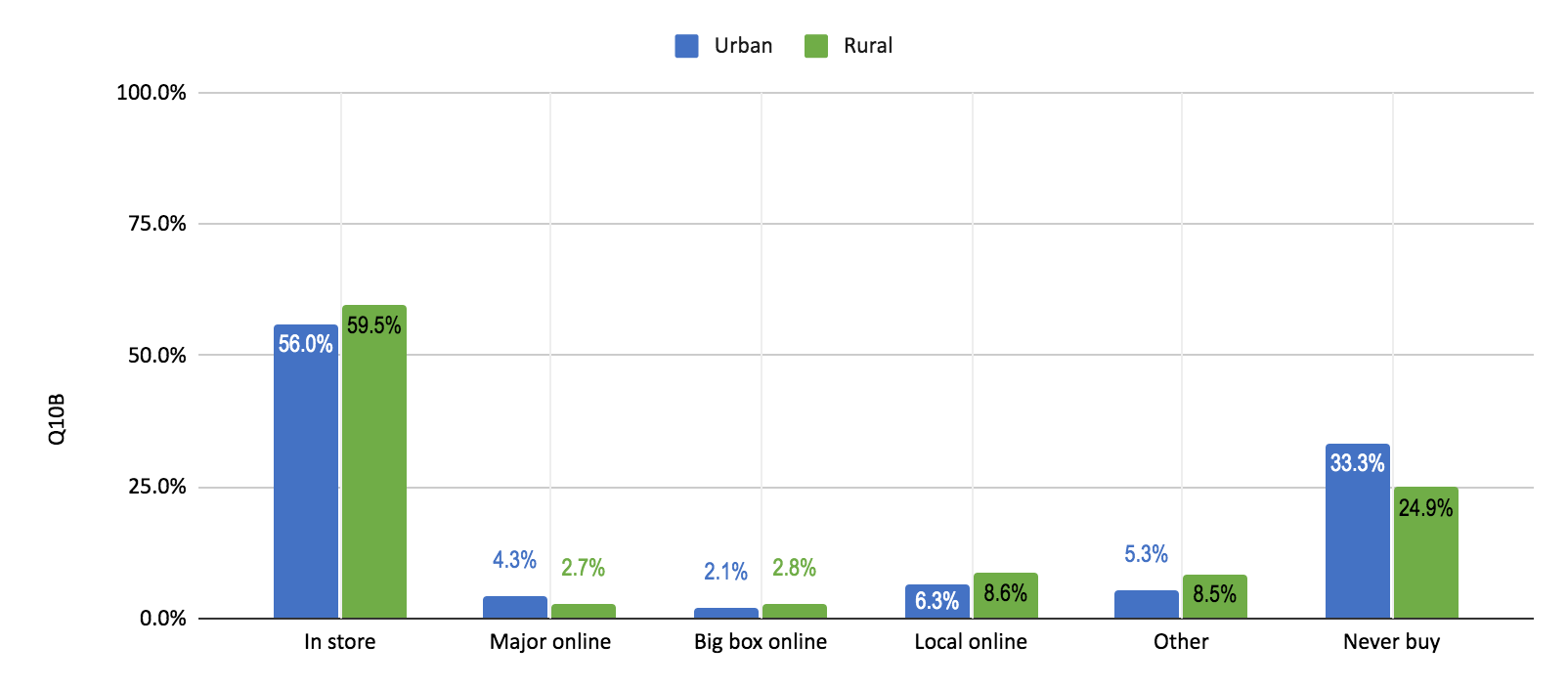 Section: Sources - Urban/Rural Sources Used to Purchase by Region
Q: From which of the sources listed do you buy the following products and services?:      Cars or Trucks
BC
Ontario
Prairies
Atlantic
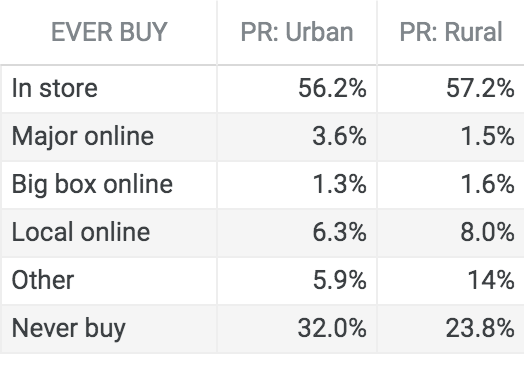 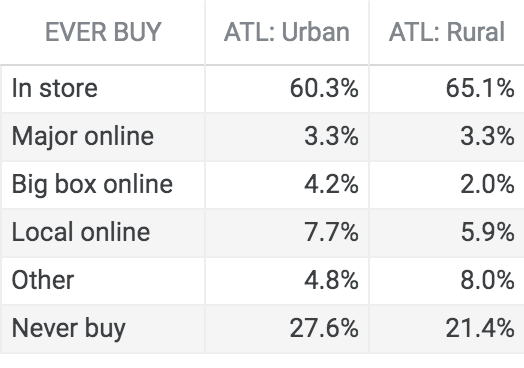 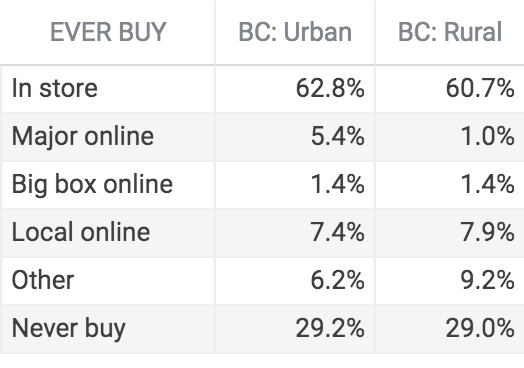 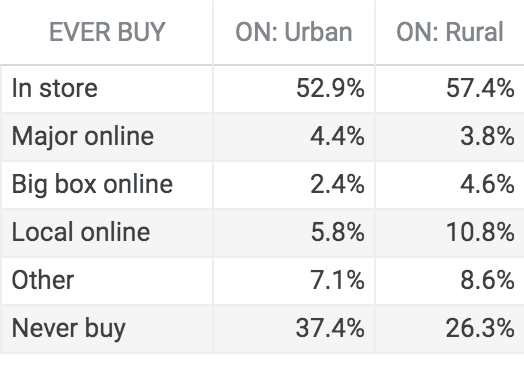 Ever Buy
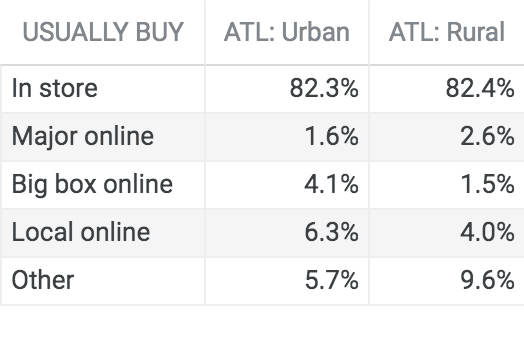 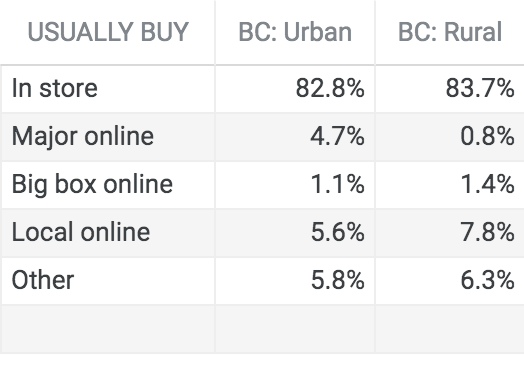 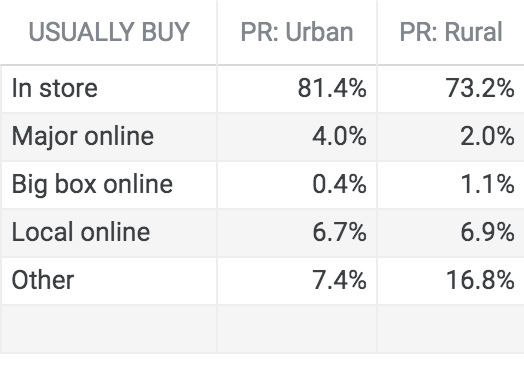 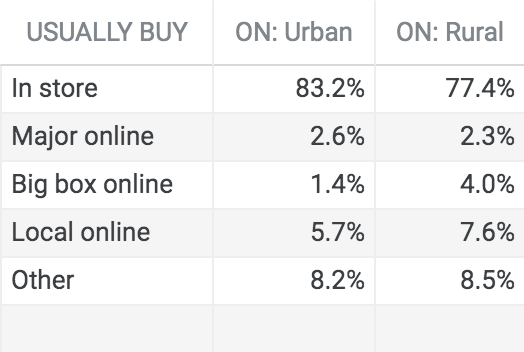 Usually Buy
Section: Sources
Q: From which of the sources listed 
     do you EVER buy the following products and services?:     Grocery Products
From which of the sources do you buy MOST OFTEN
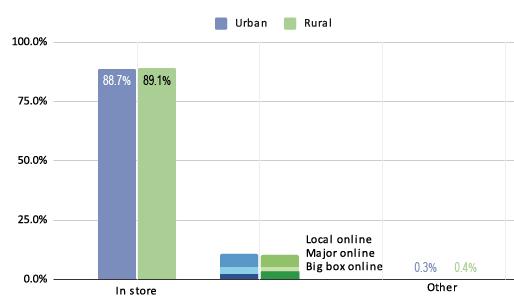 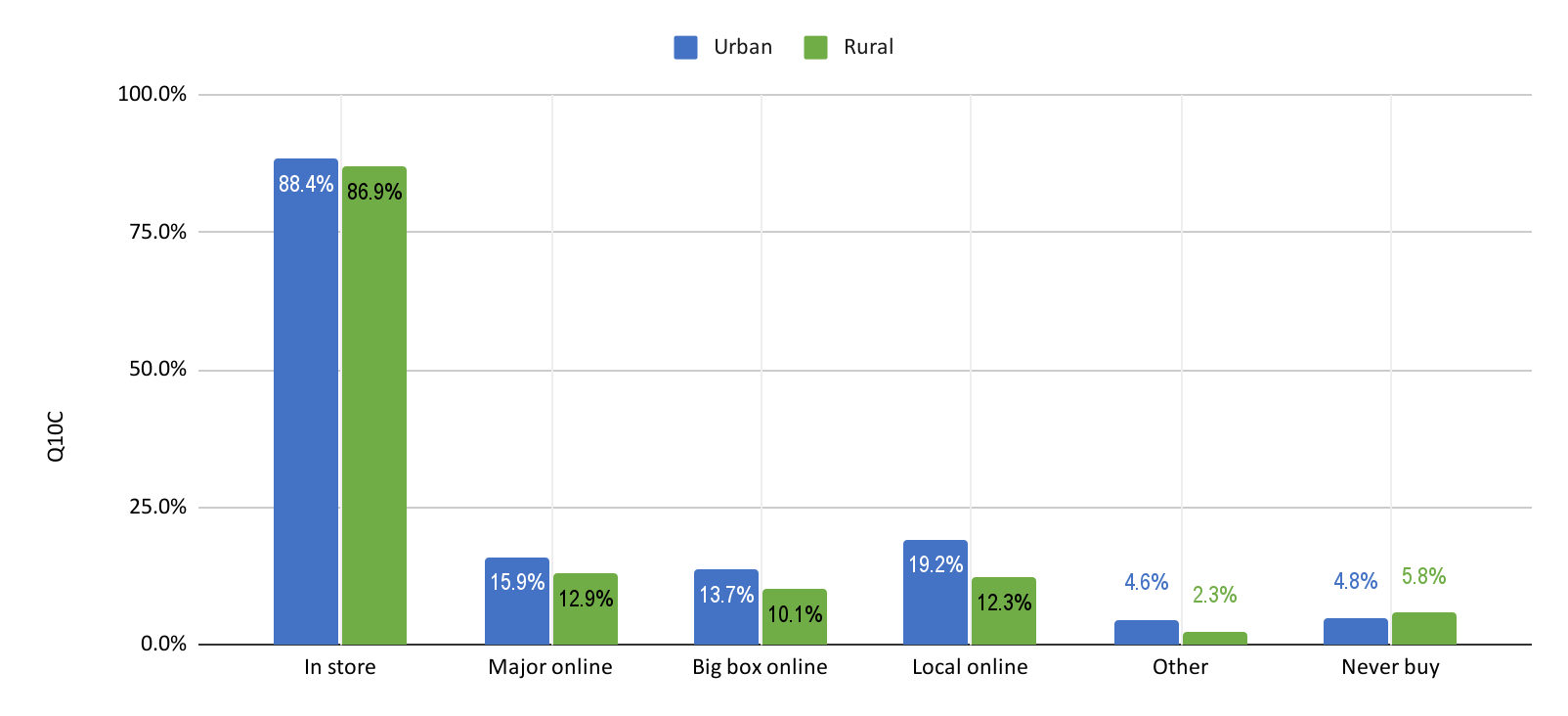 Section: Sources - Urban/Rural Sources Used to Purchase by Region
Q: From which of the sources listed do you buy the following products and services?:      Grocery Products
BC
Ontario
Prairies
Atlantic
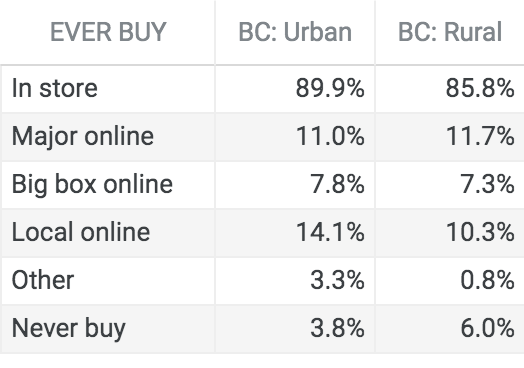 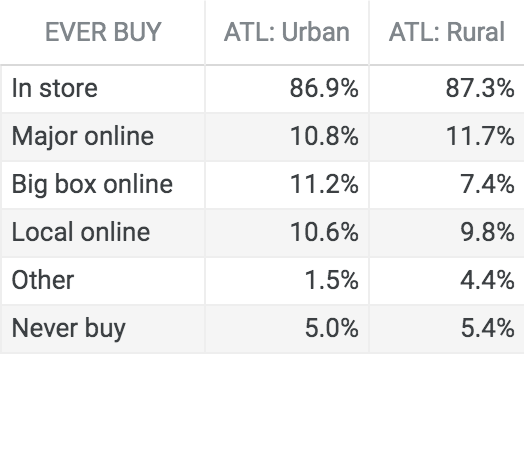 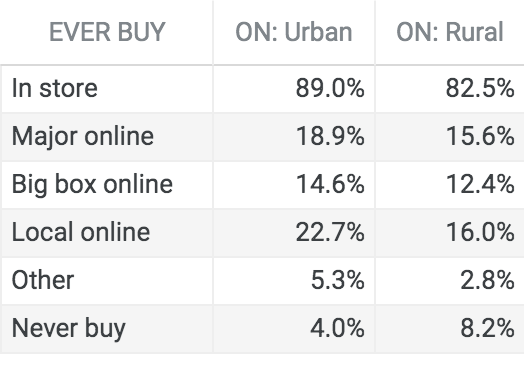 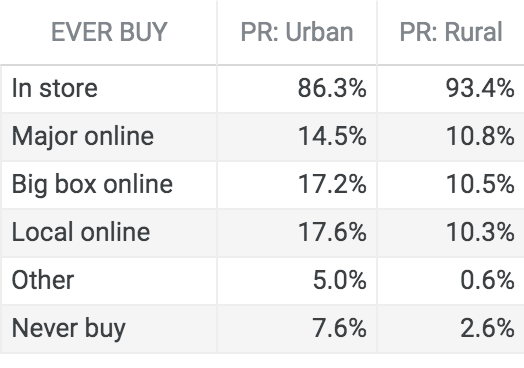 Ever Buy
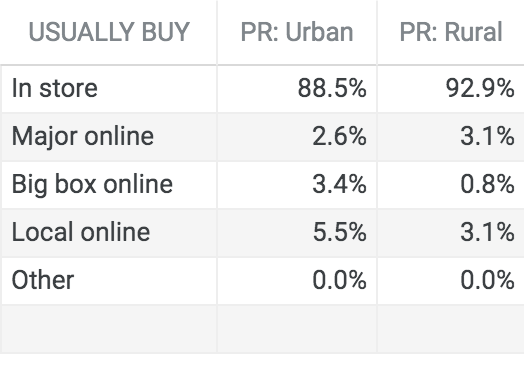 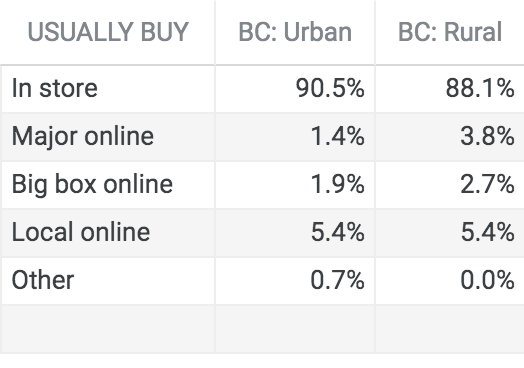 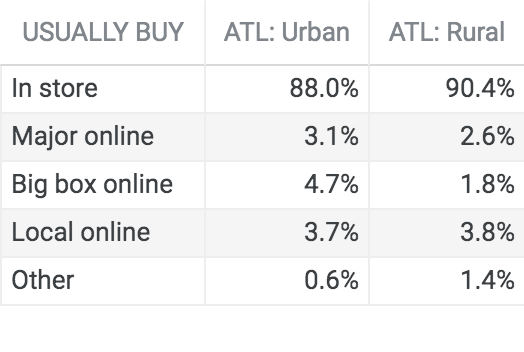 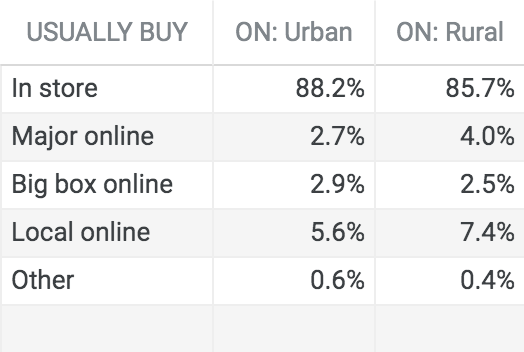 Usually Buy
Section: Sources
Q: From which of the sources listed 
     do you EVER buy the following products and services?:     Financial Products and Services
From which of the sources do you buy MOST OFTEN
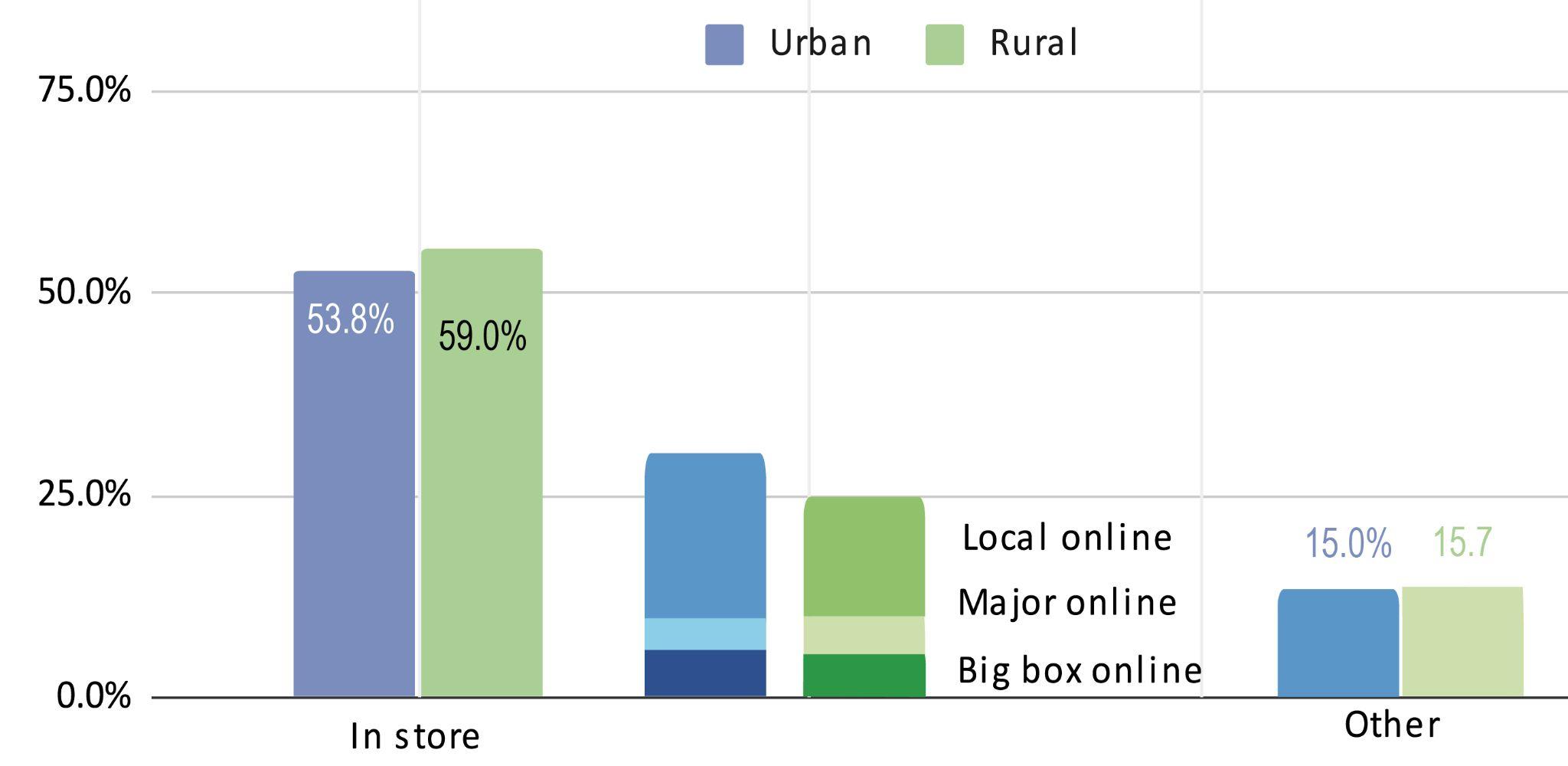 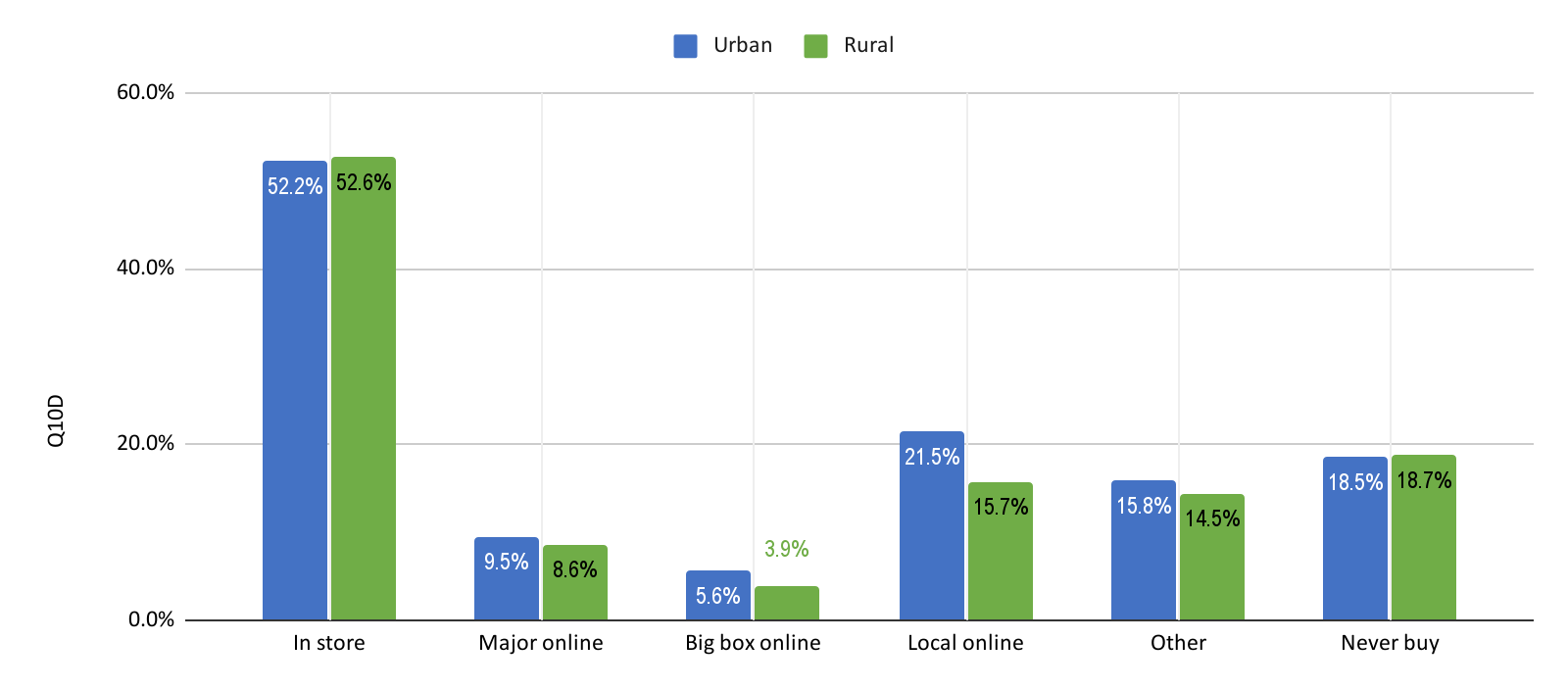 Section: Sources - Urban/Rural Sources Used to Purchase by Region
Q: From which of the sources listed do you buy the following products and services?:      Financial Products and Services
BC
Ontario
Prairies
Atlantic
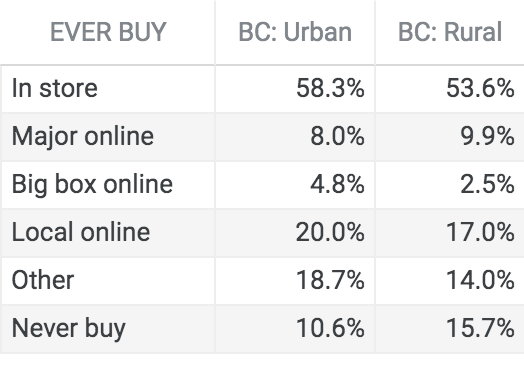 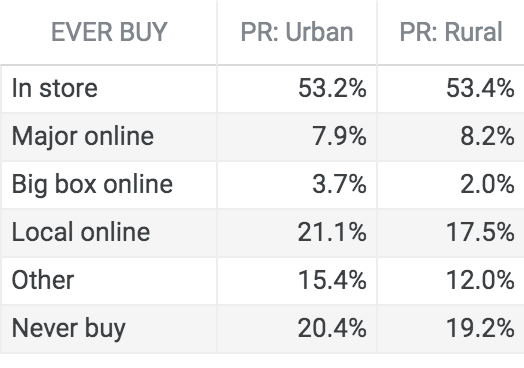 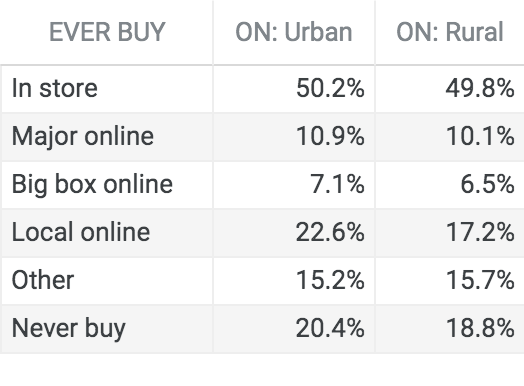 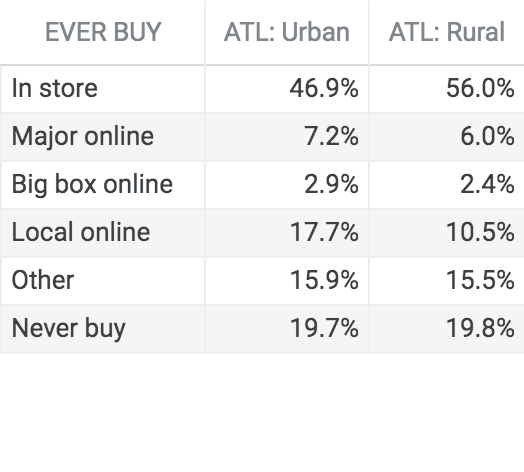 Ever Buy
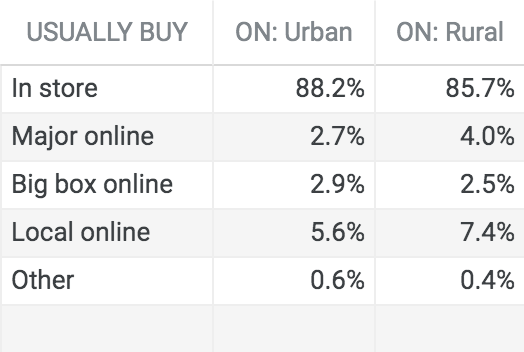 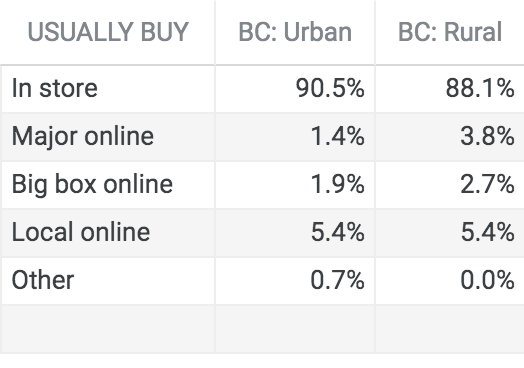 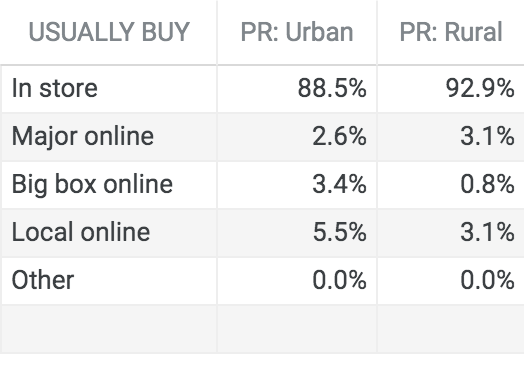 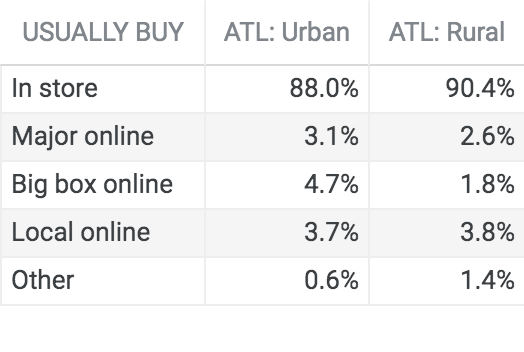 Usually Buy
Section: Sources
Q: From which of the sources listed 
     do you EVER buy the following products and services?:     Telecommunications Products and Services
From which of the sources do you buy MOST OFTEN
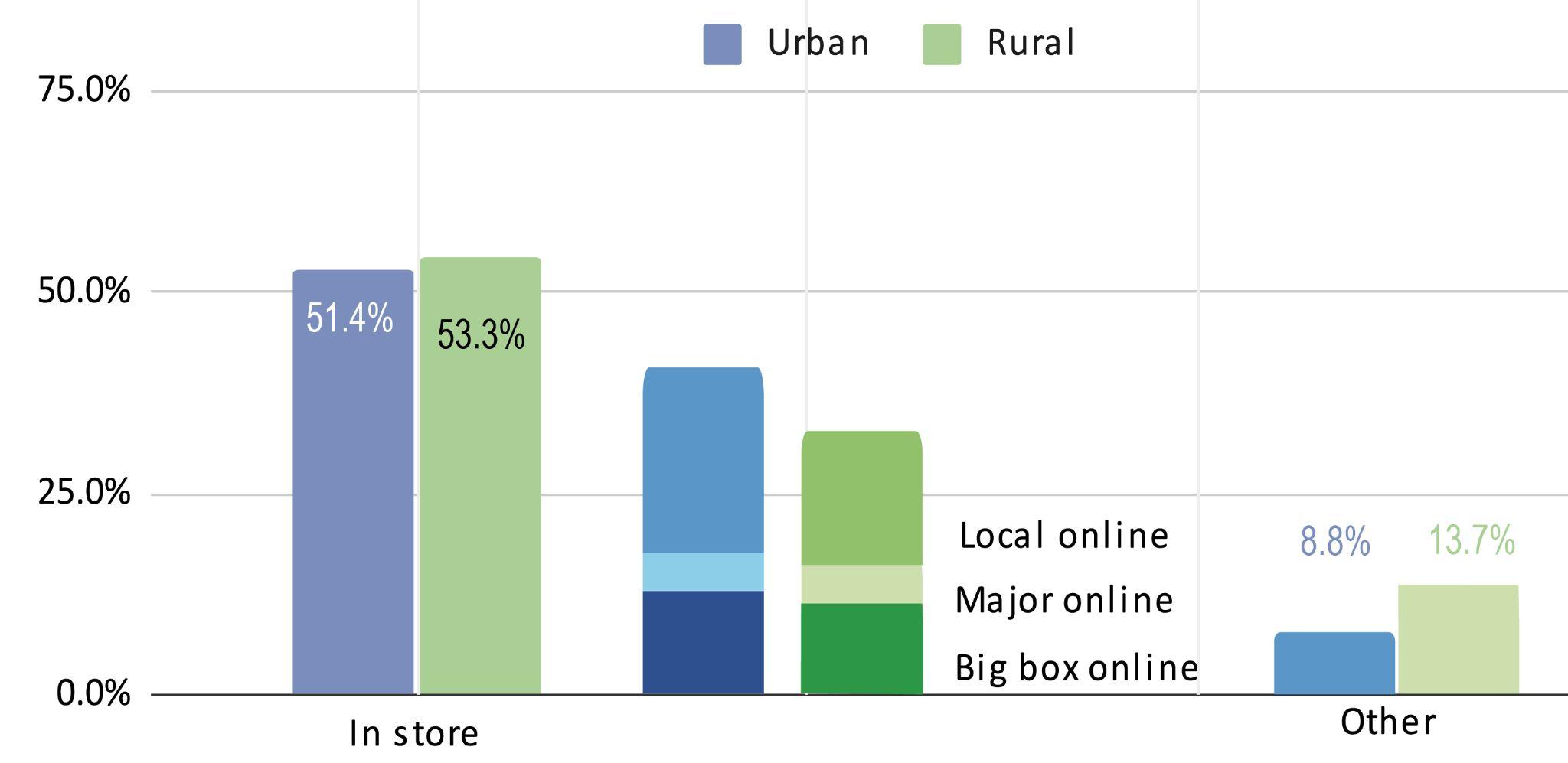 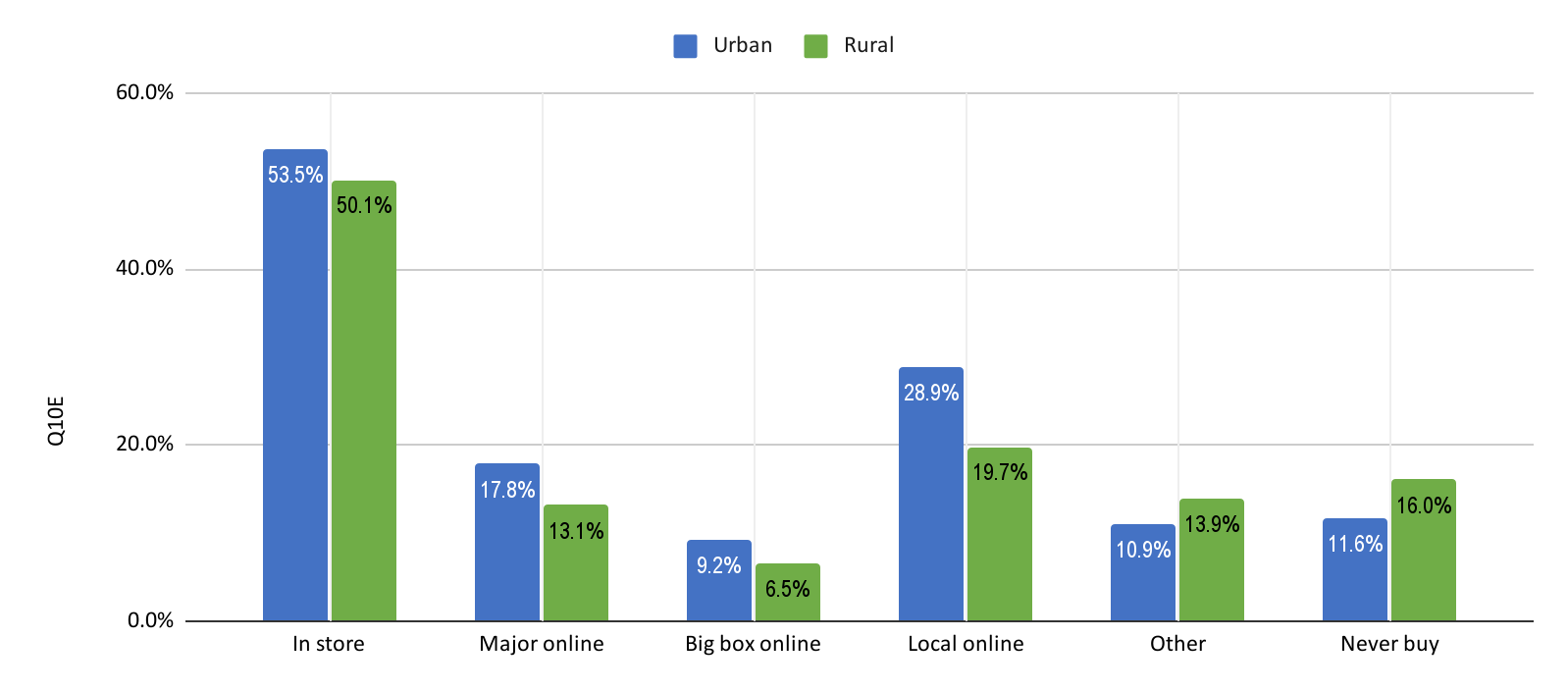 Section: Sources - Urban/Rural Sources Used to Purchase by Region
Q: From which of the sources listed do you buy the following products and services?:      Telecommunications Products and Services
BC
Ontario
Prairies
Atlantic
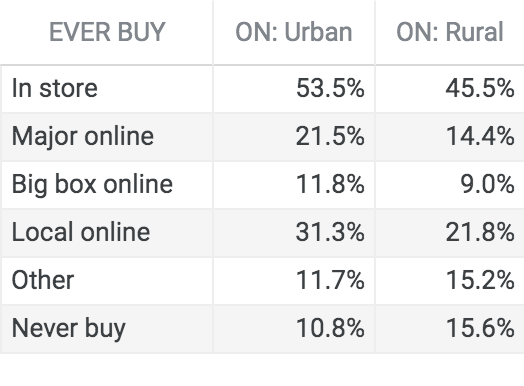 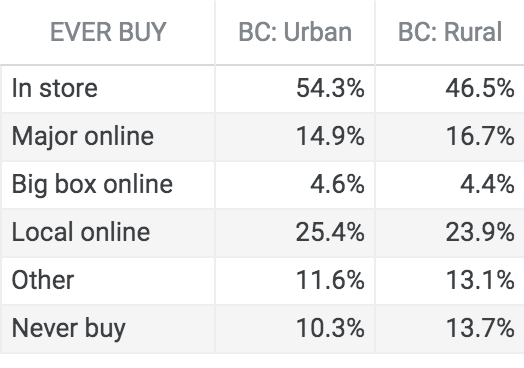 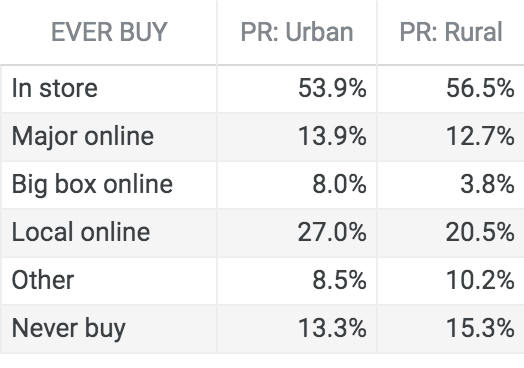 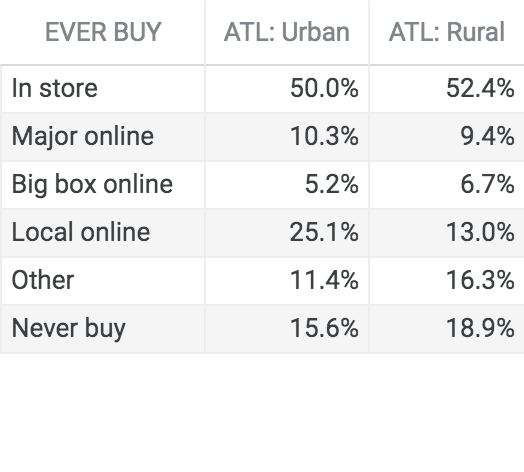 Ever Buy
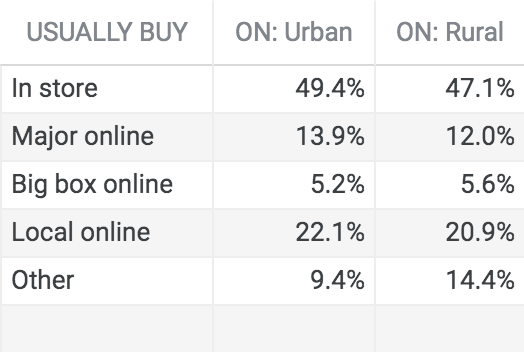 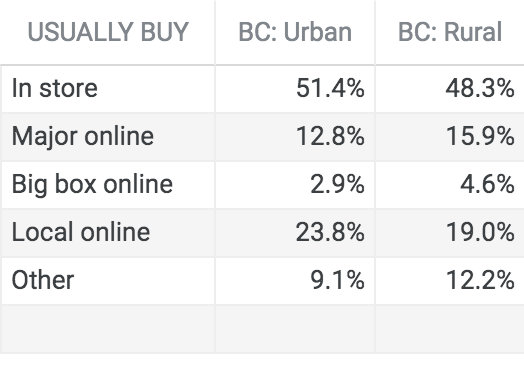 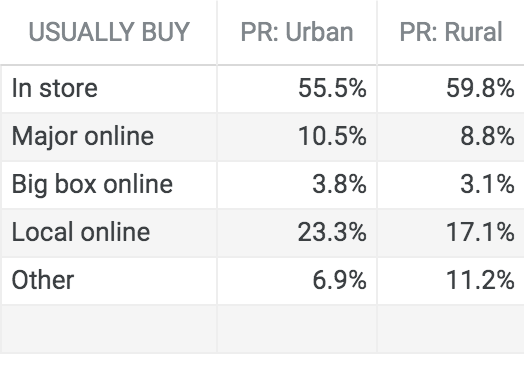 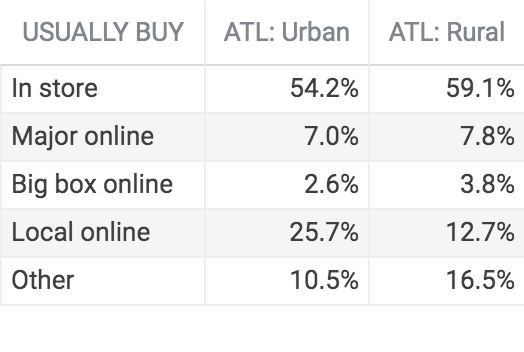 Usually Buy
Section: Sources
Q: From which of the sources listed 
     do you EVER buy the following products and services?:     Hardware/ Home Improvement Products
From which of the sources do you buy MOST OFTEN
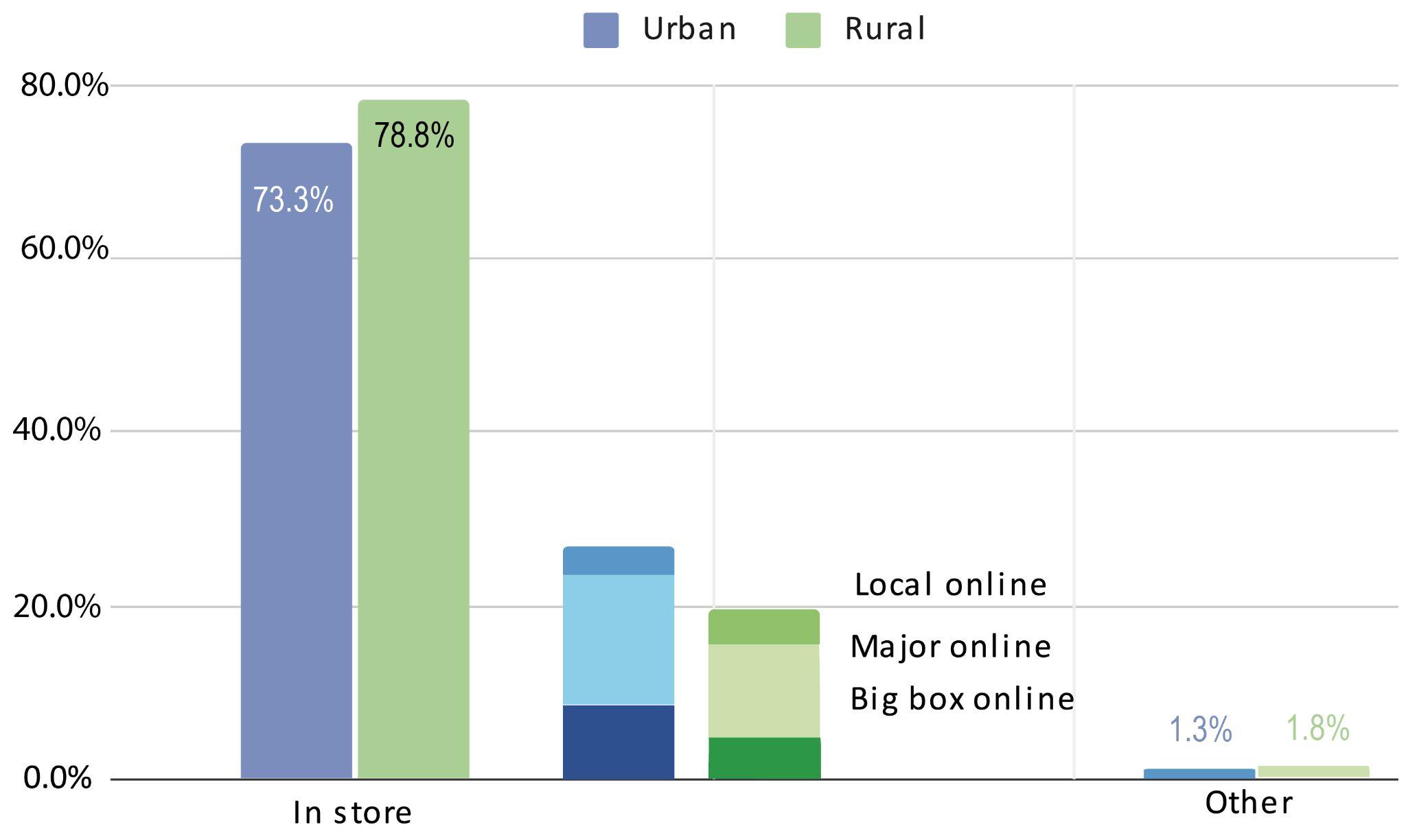 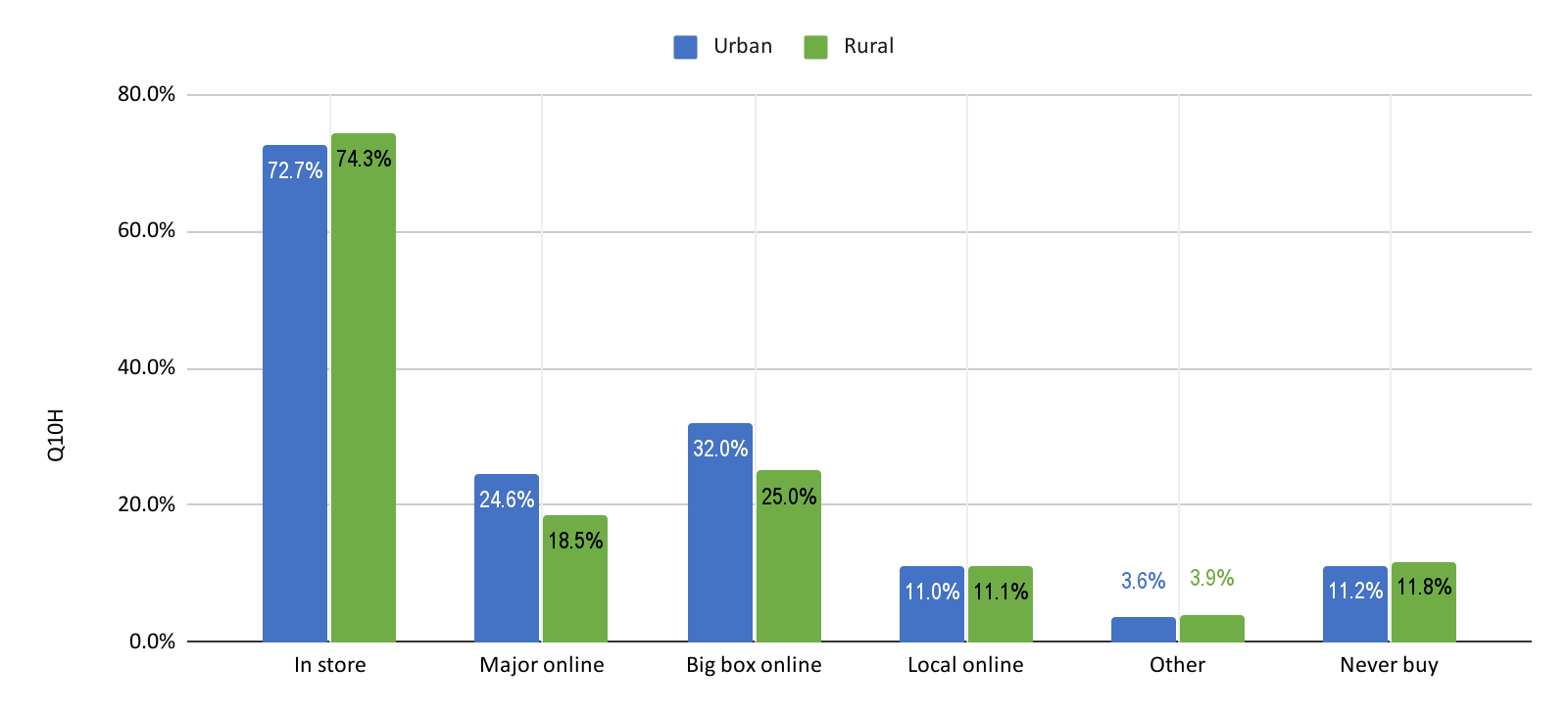 Section: Sources - Urban/Rural Sources Used to Purchase by Region
Q: From which of the sources listed do you buy the following products and services?:      Hardware/ Home Improvement Products
BC
Ontario
Prairies
Atlantic
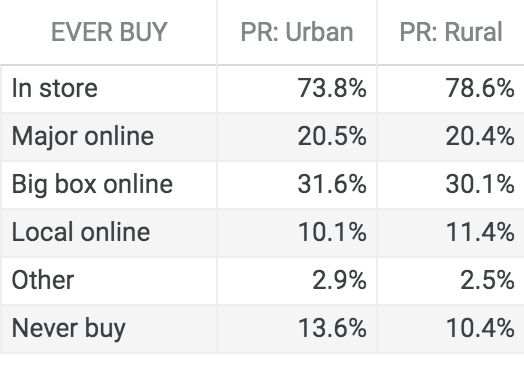 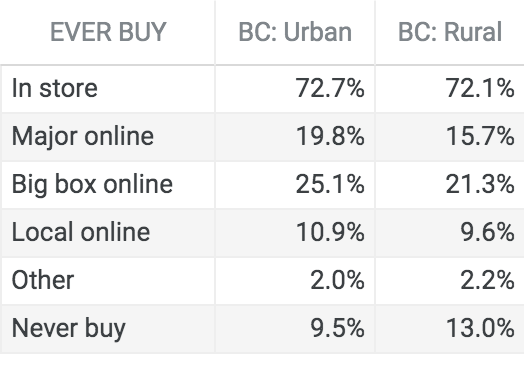 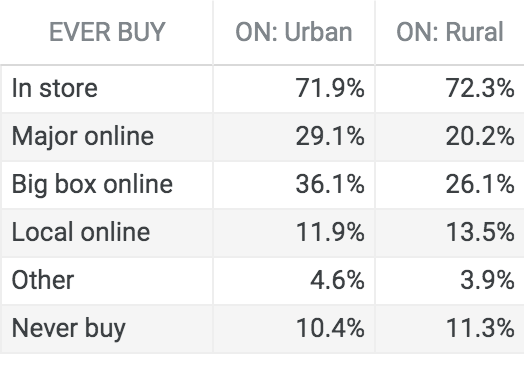 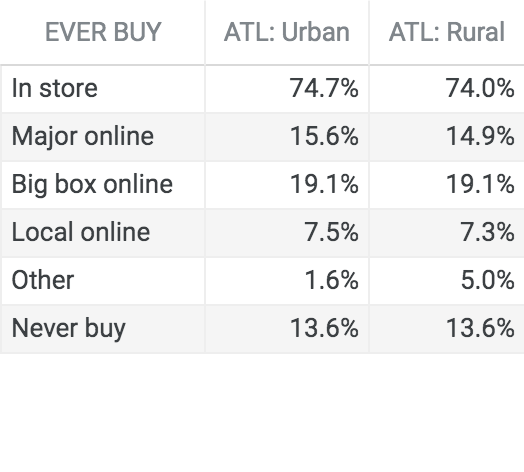 Ever Buy
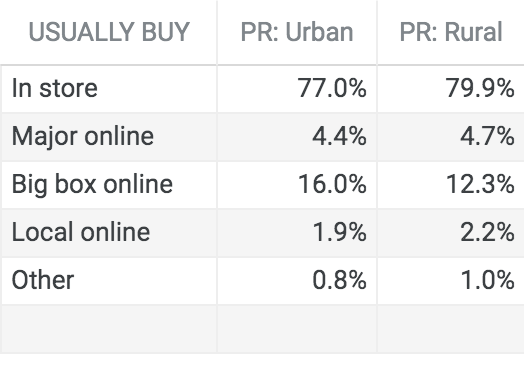 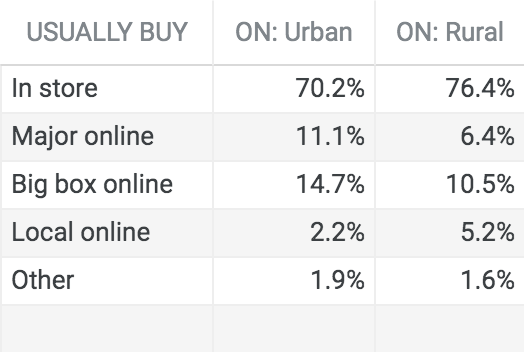 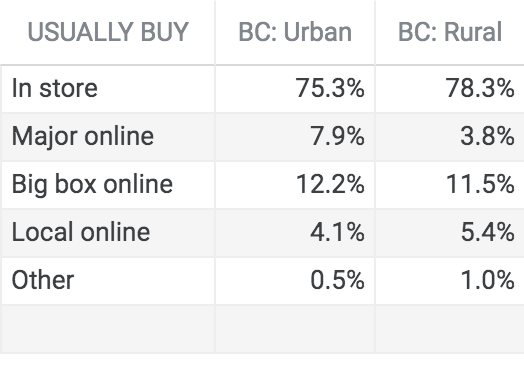 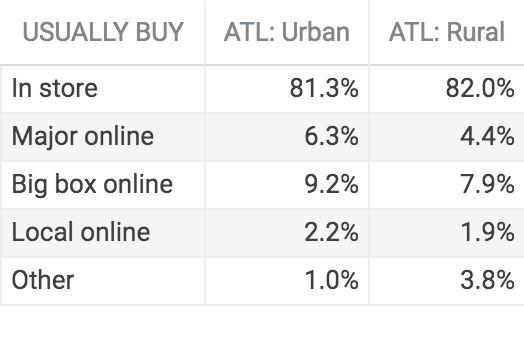 Usually Buy
Section: Sources
Q: From which of the sources listed 
     do you EVER buy the following products and services?:      Home Electronics
From which of the sources do you buy MOST OFTEN
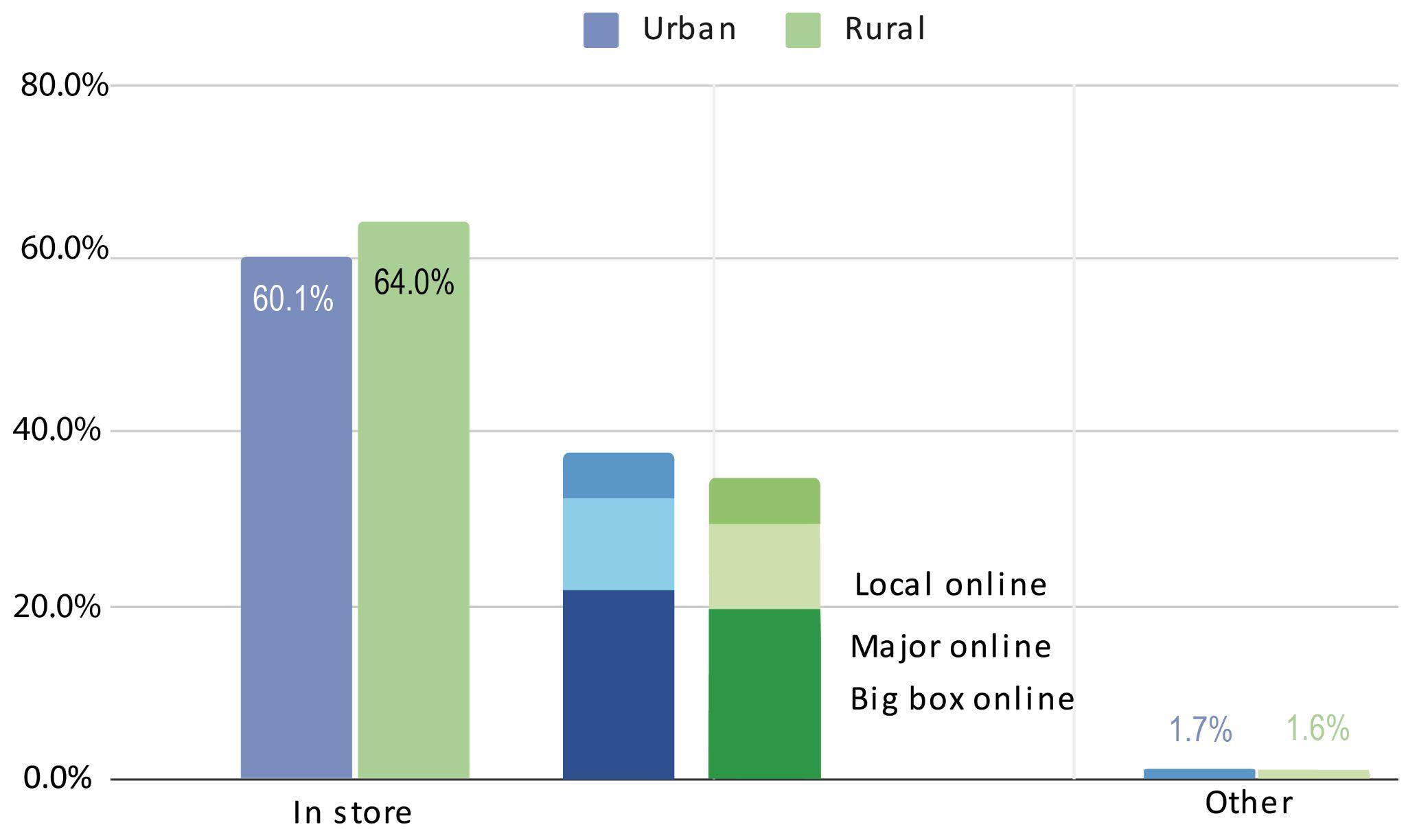 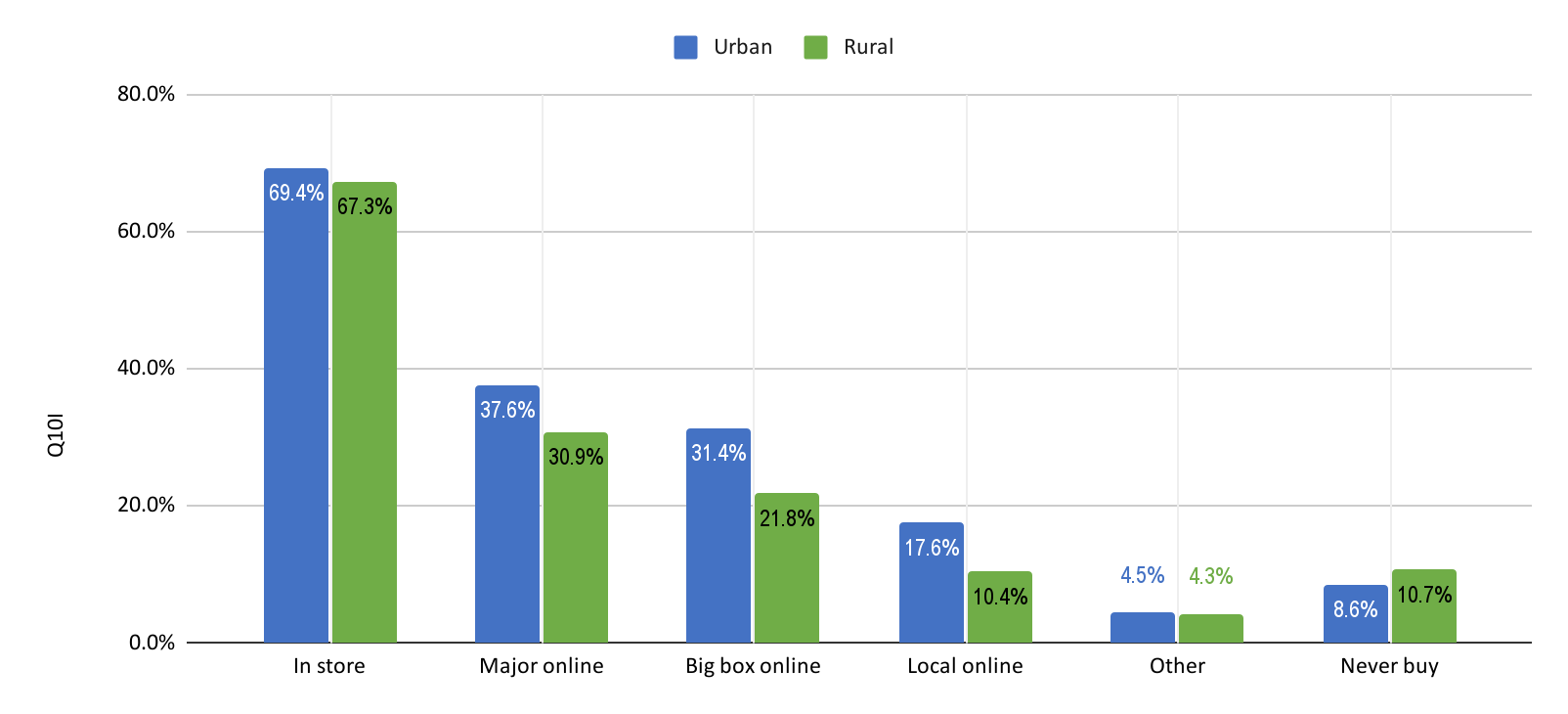 Section: Sources - Urban/Rural Sources Used to Purchase by Region
Q: From which of the sources listed do you buy the following products and services?:      Home Electronics
BC
Ontario
Prairies
Atlantic
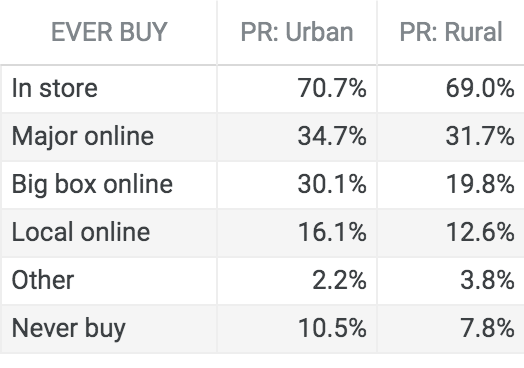 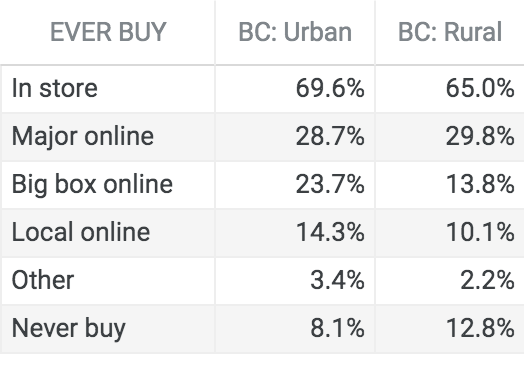 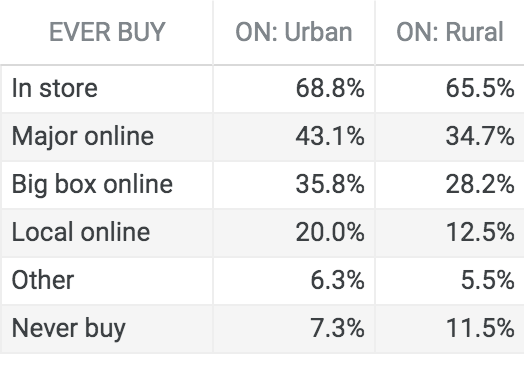 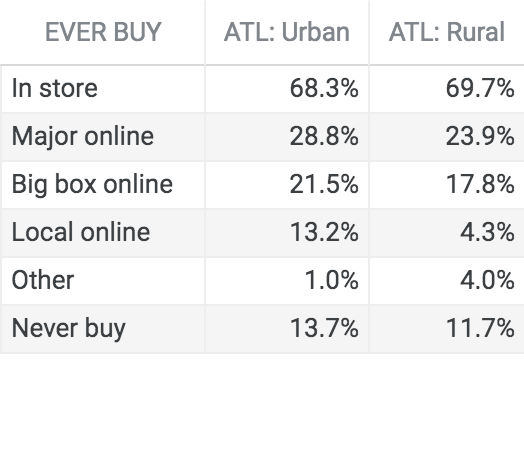 Ever Buy
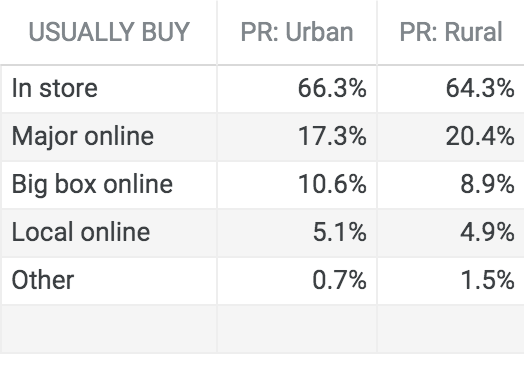 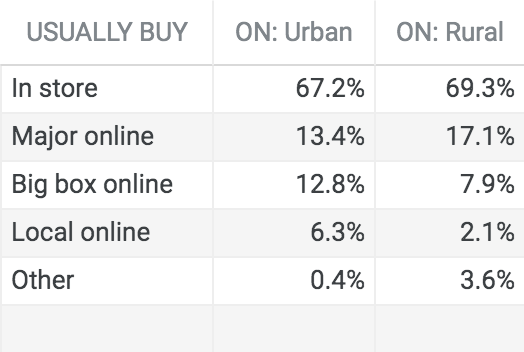 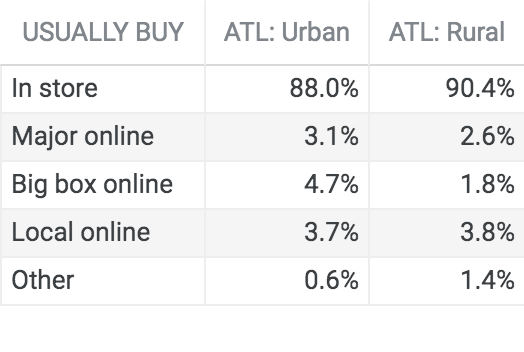 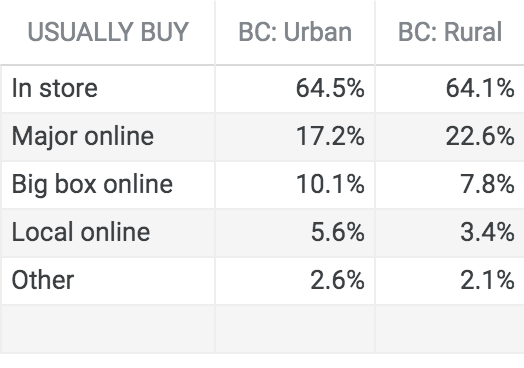 Usually Buy
Section: Sources
Q: From which of the sources listed 
     do you EVER buy the following products and services?:     Healthcare Products and Services
From which of the sources do you buy MOST OFTEN
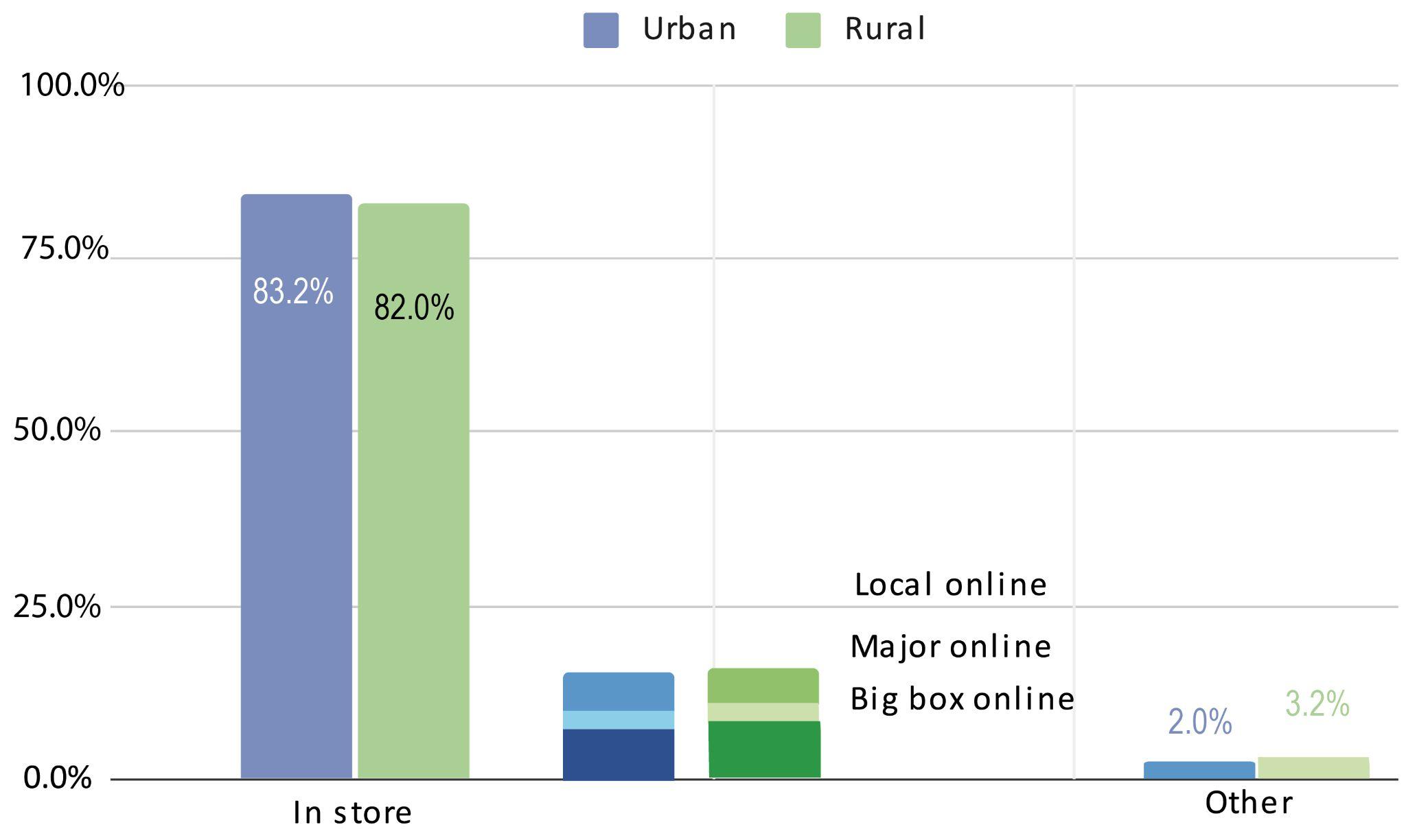 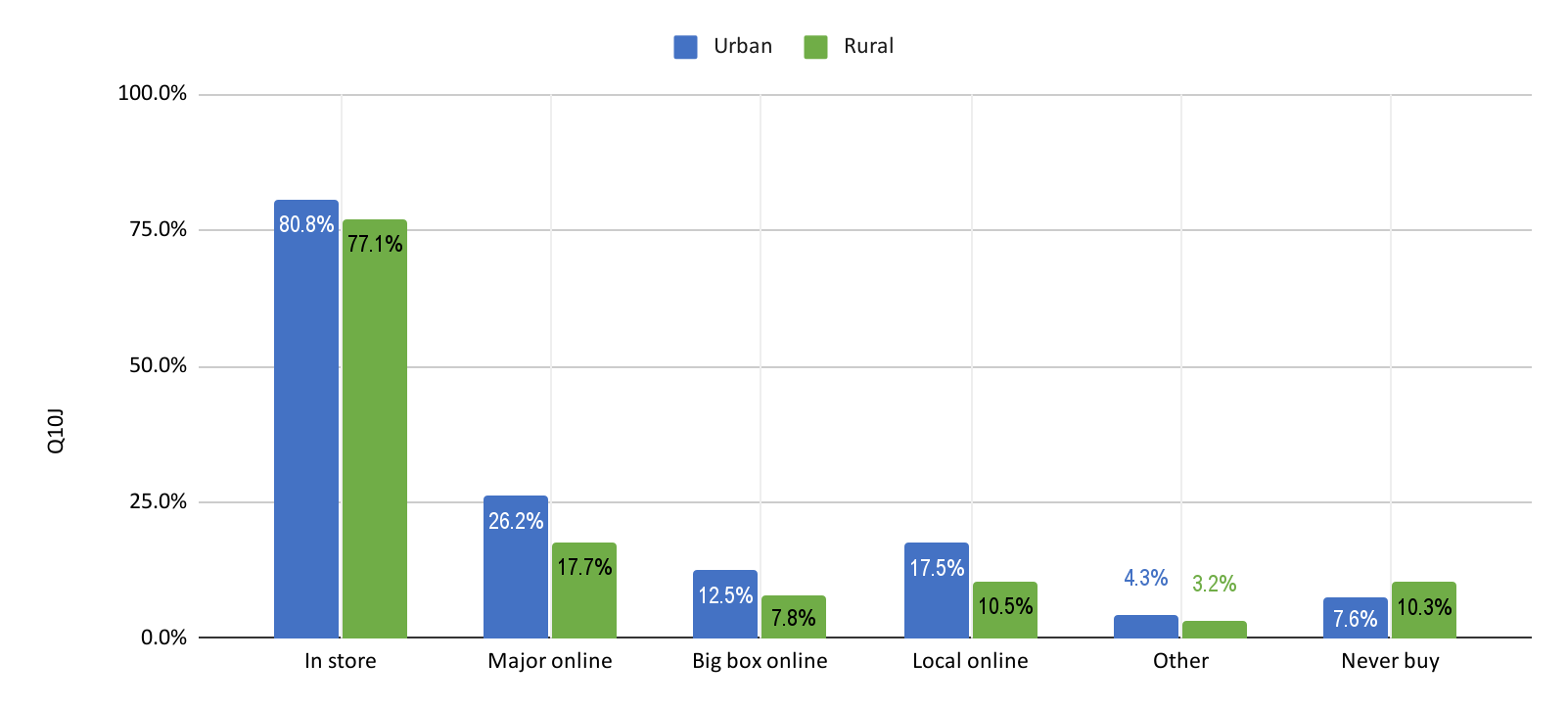 Section: Sources - Urban/Rural Sources Used to Purchase by Region
Q: From which of the sources listed do you buy the following products and services?:      Healthcare Products and Services
BC
Ontario
Prairies
Atlantic
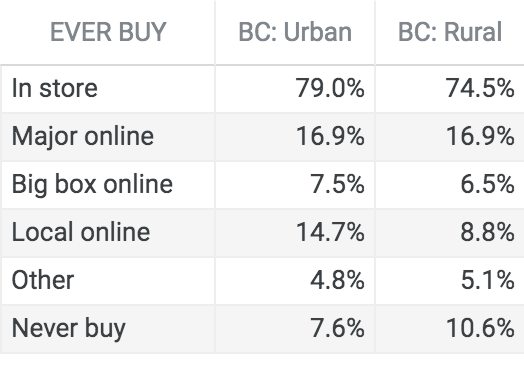 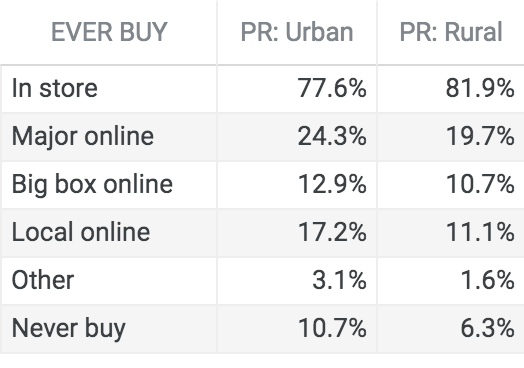 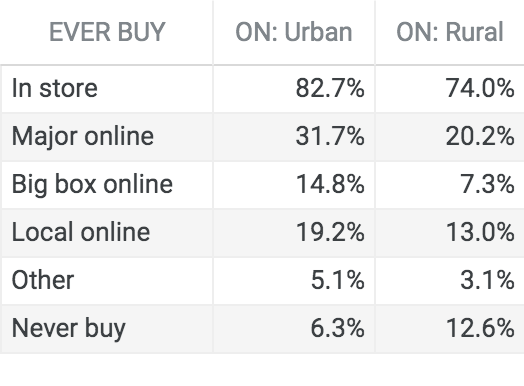 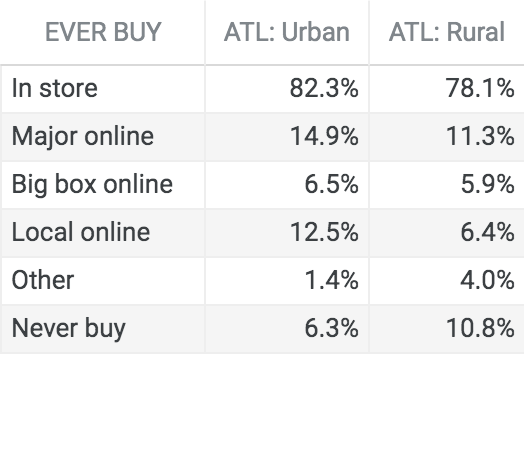 Ever Buy
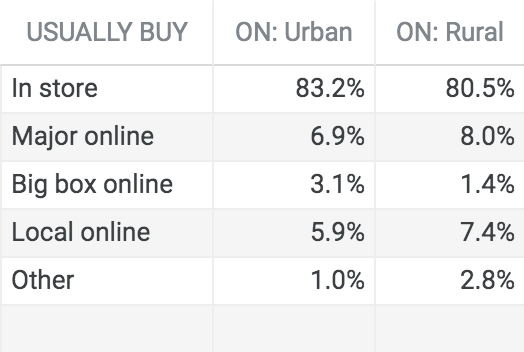 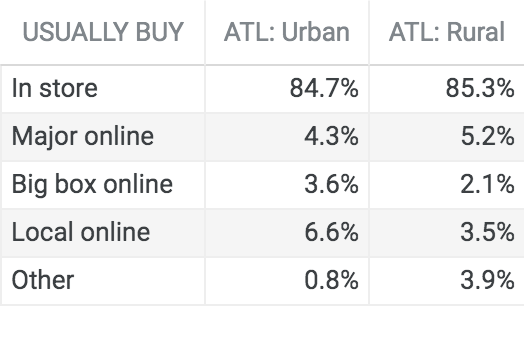 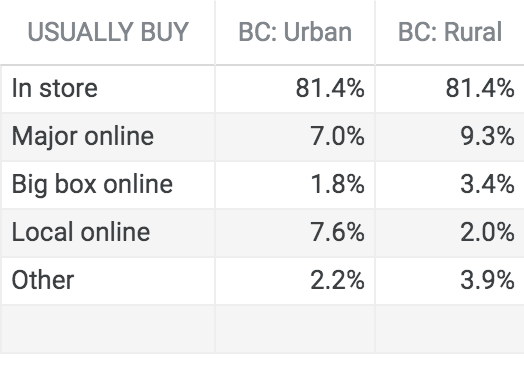 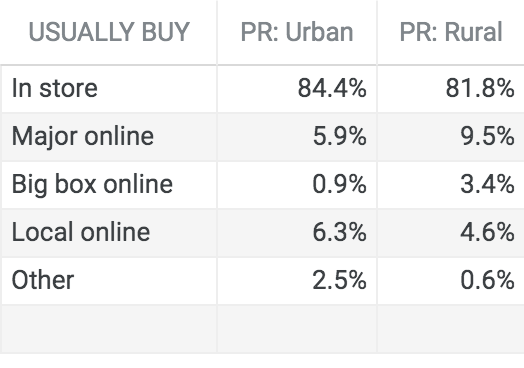 Usually Buy
Section: Sources
Q: From which of the sources listed 
     do you EVER buy the following products and services?:     Recreational Products and Services
From which of the sources do you buy MOST OFTEN
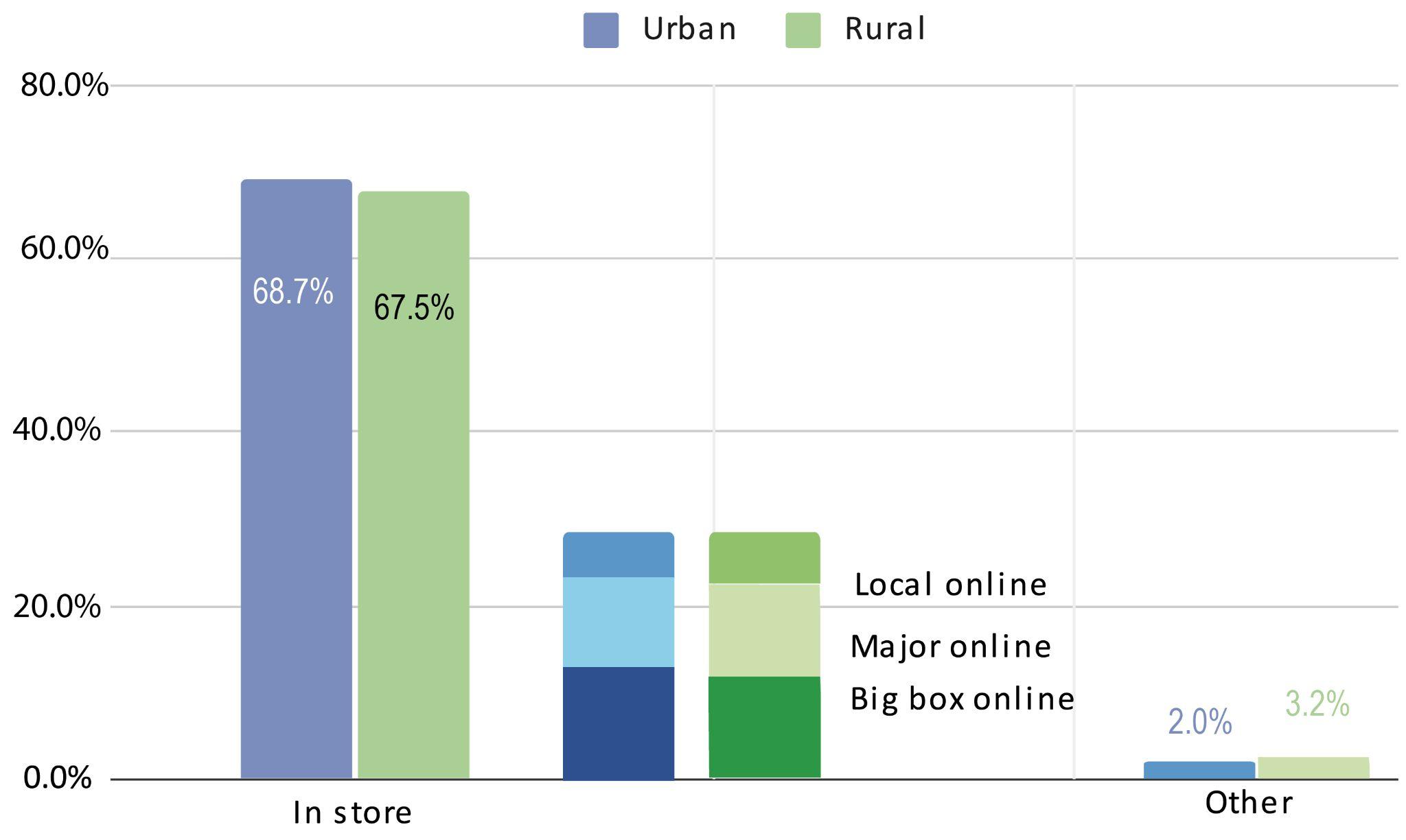 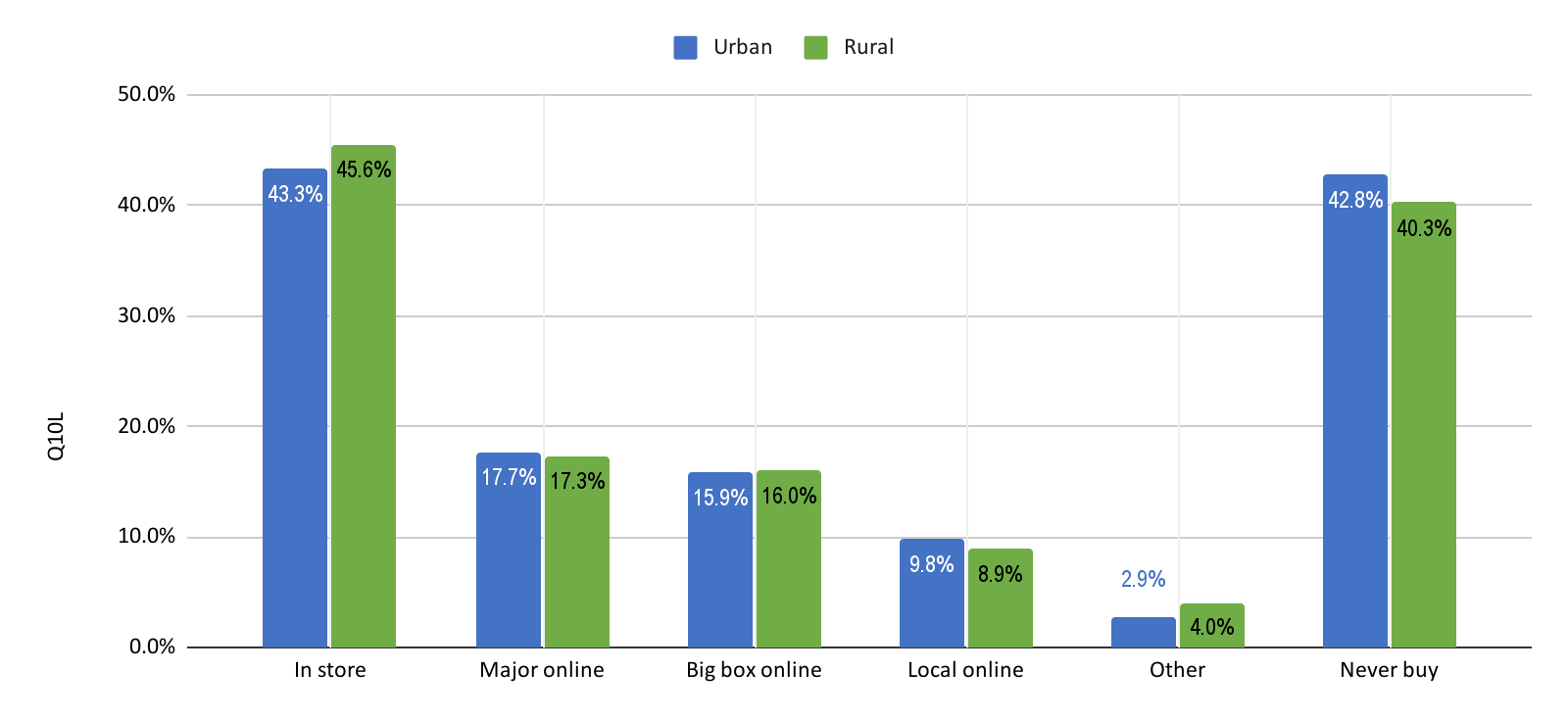 Section: Sources - Urban/Rural Sources Used to Purchase by Region
Q: From which of the sources listed do you buy the following products and services?:      Recreational Products and Services
BC
Ontario
Prairies
Atlantic
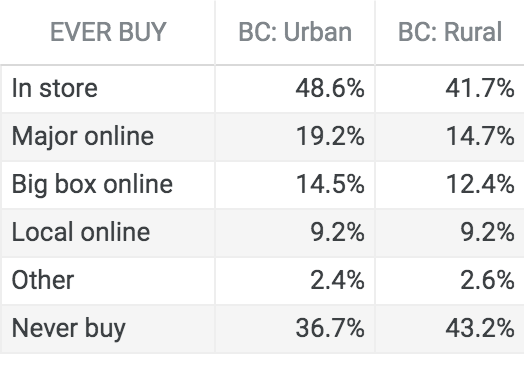 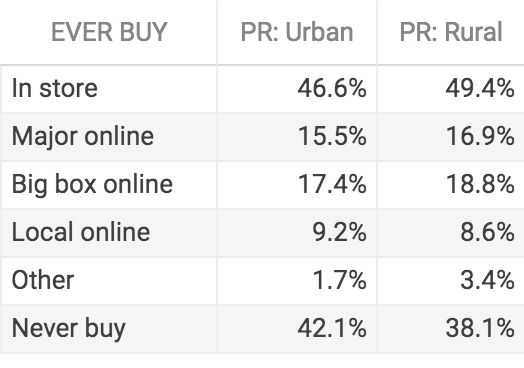 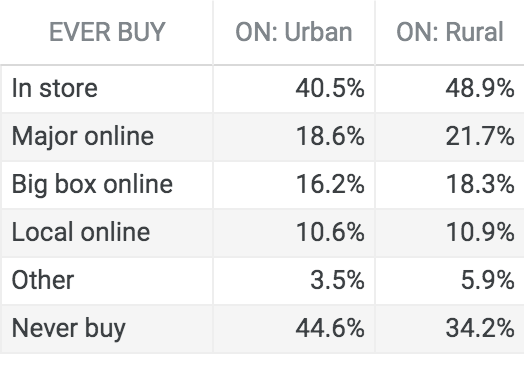 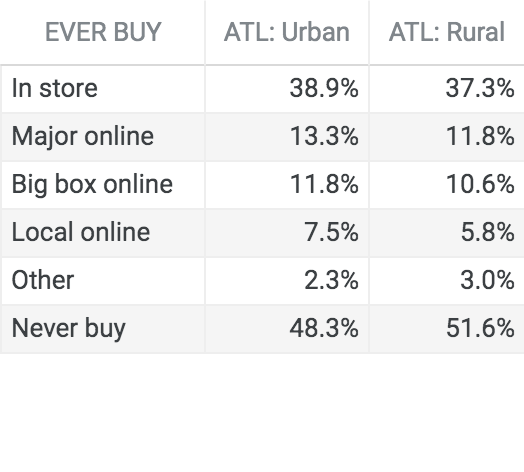 Ever Buy
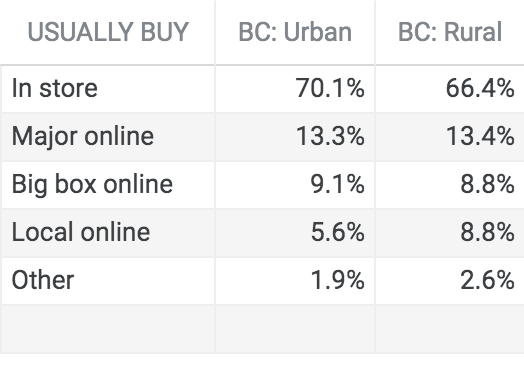 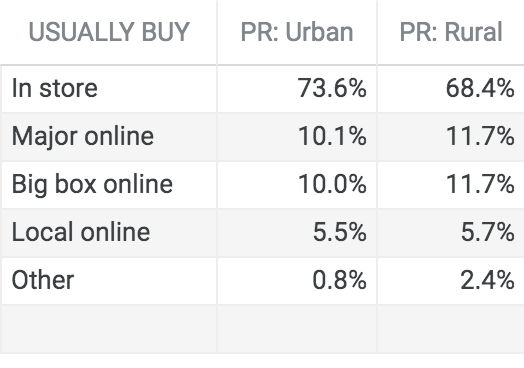 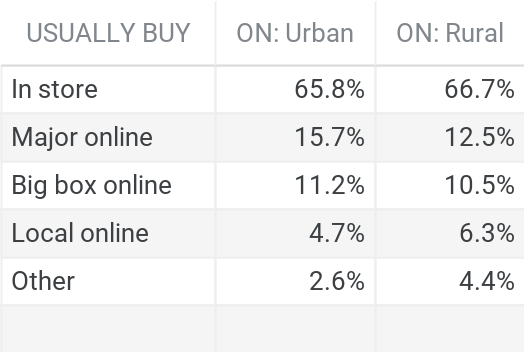 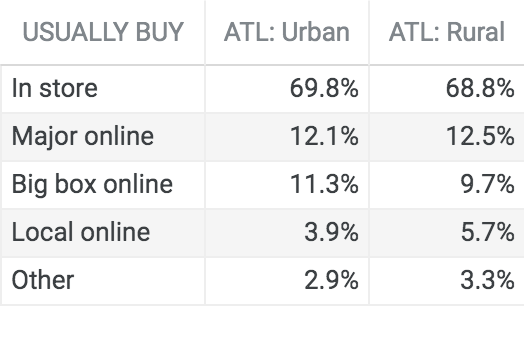 Usually Buy
Section: Sources
Q: From which of the sources listed 
     do you EVER buy the following products and services?:     Agricultural Products and Services
From which of the sources do you buy MOST OFTEN
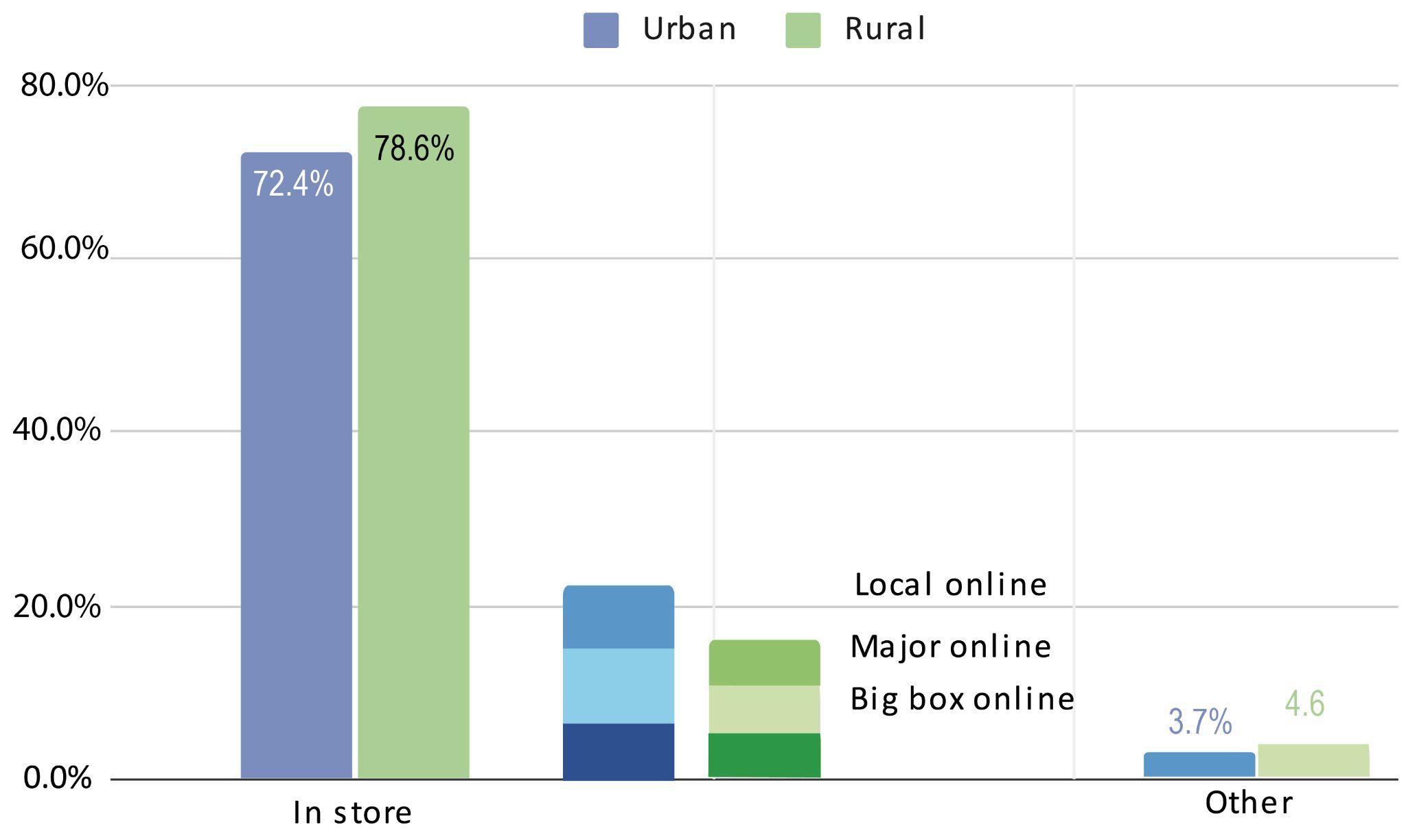 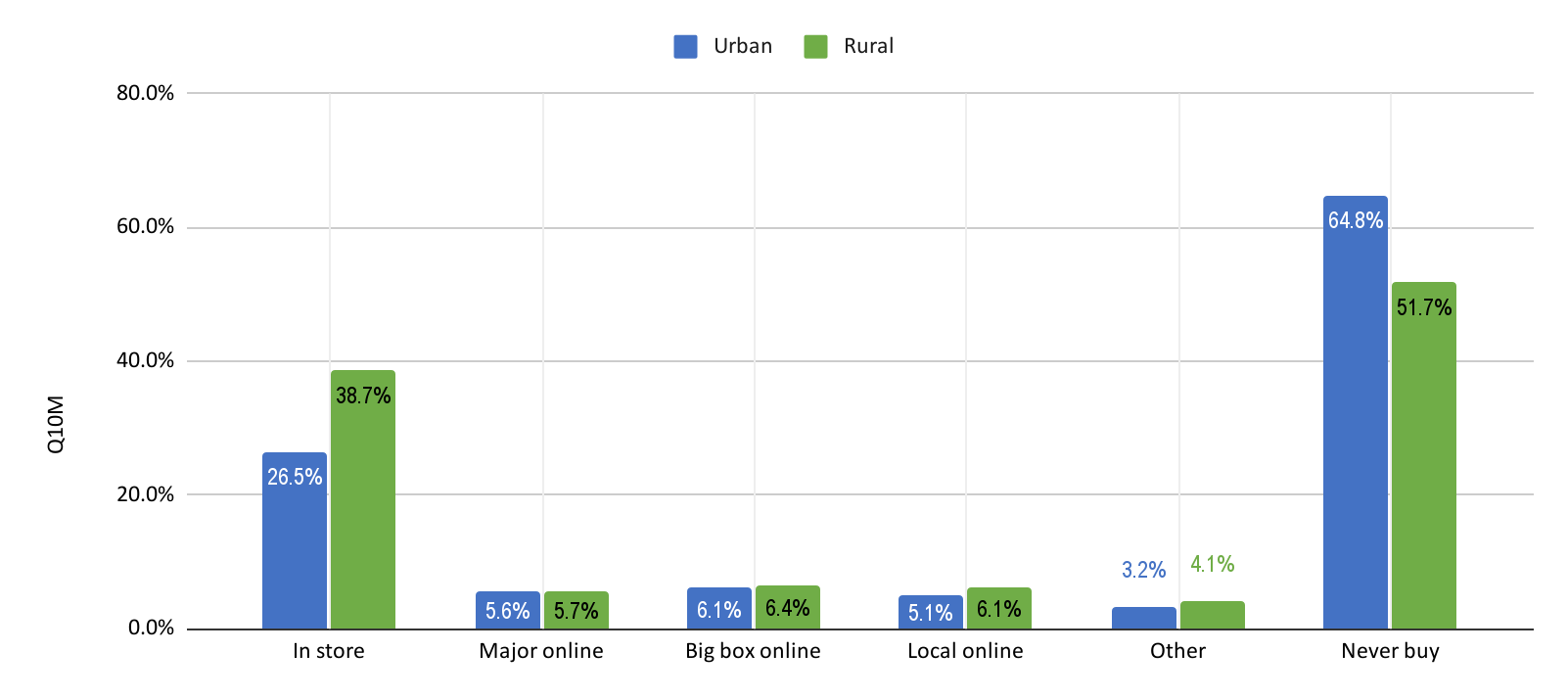 Section: Sources - Urban/Rural Sources Used to Purchase by Region
Q: From which of the sources listed do you buy the following products and services?:      Agricultural Products and Services
BC
Ontario
Prairies
Atlantic
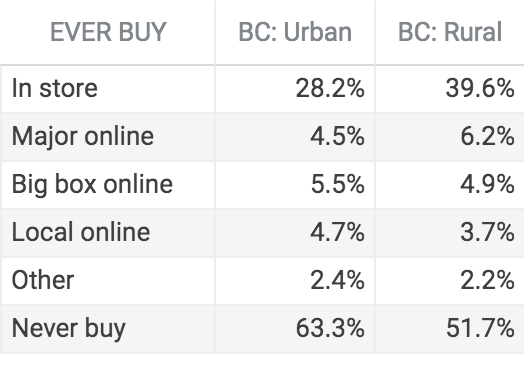 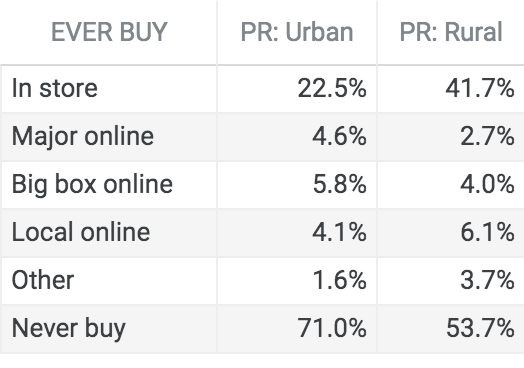 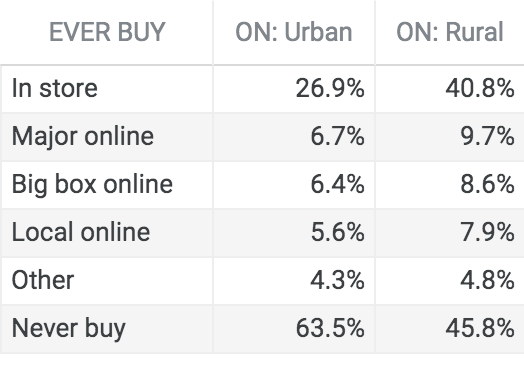 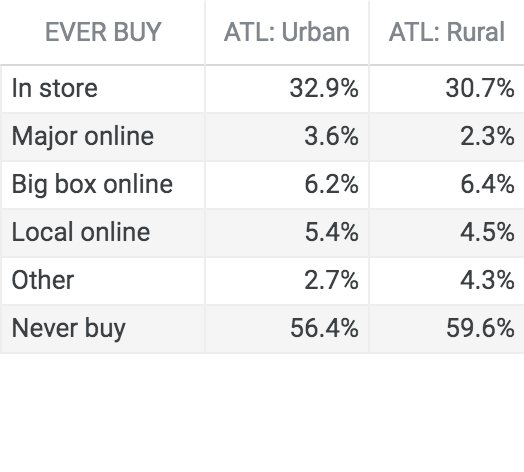 Ever Buy
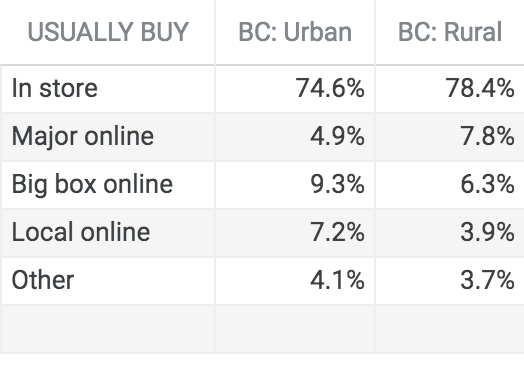 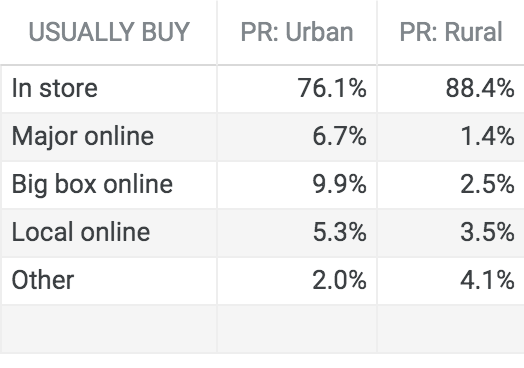 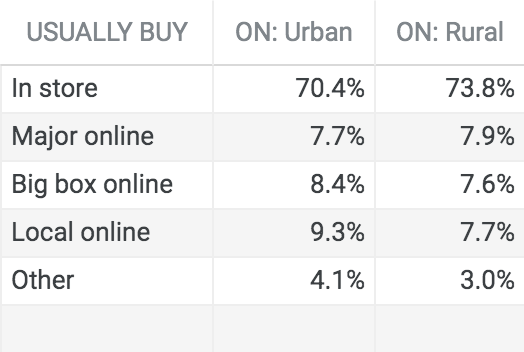 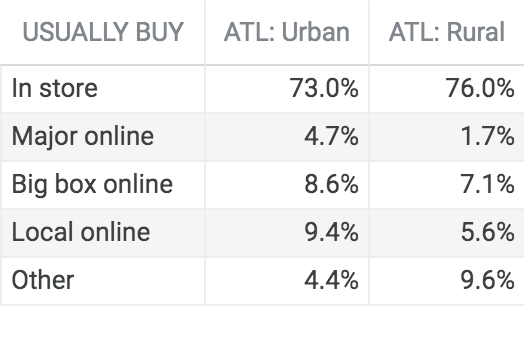 Usually Buy
Media consumption habits
Incidence and frequency of various types of online activities
Section: Consumption Habits
Q: Have you personally read or looked into a printed newspaper, its digital replica (eEdition) 
     or visited a newspaper website to read posted content in the past week?
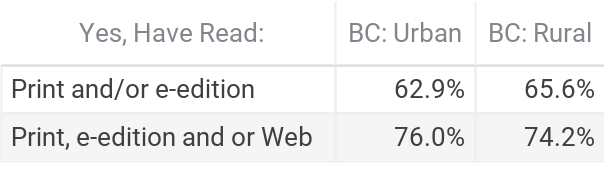 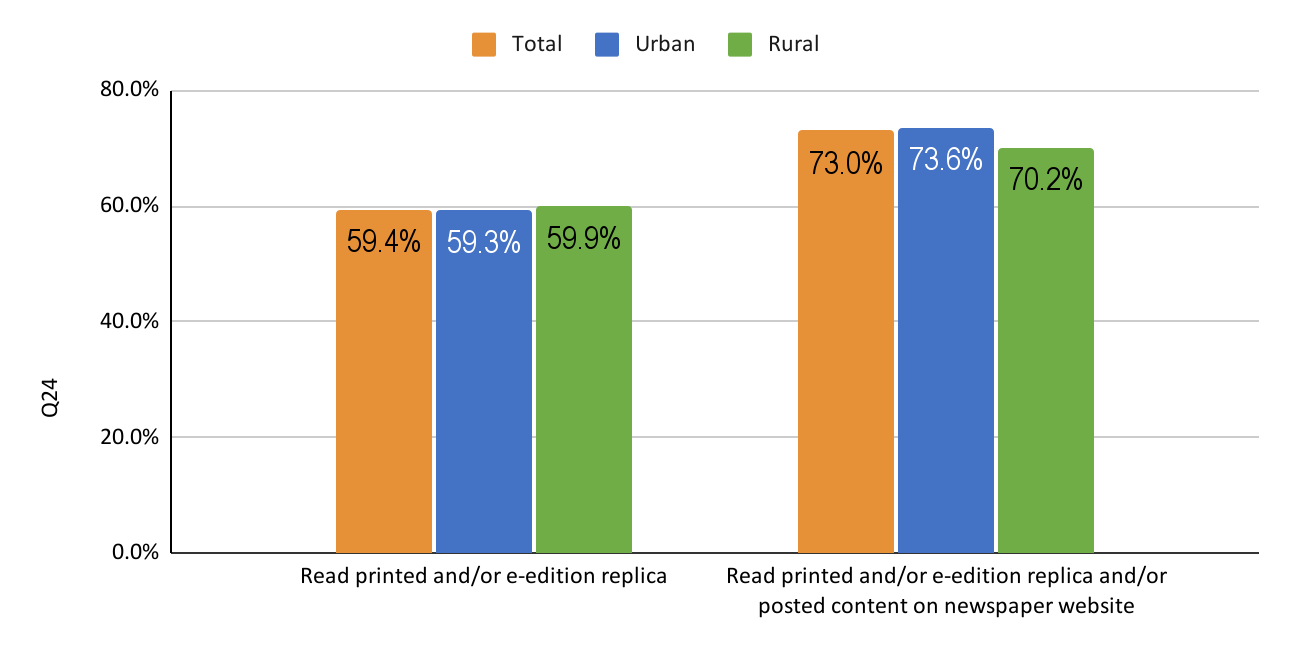 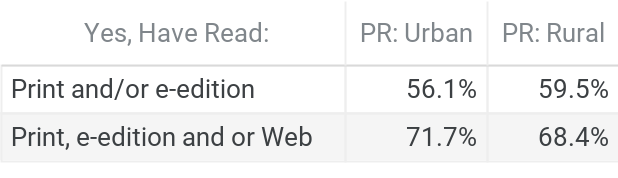 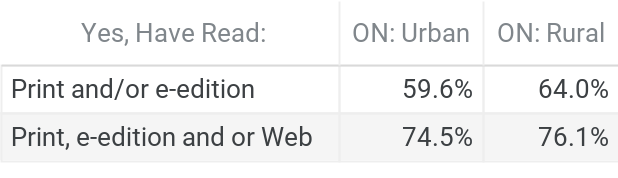 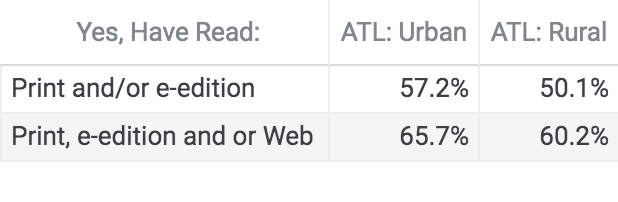 Section: Consumption Habits
Q: How often do you personally participate in the following activities?:     Watching content online:   Videos,  TV/movies, Livestreams
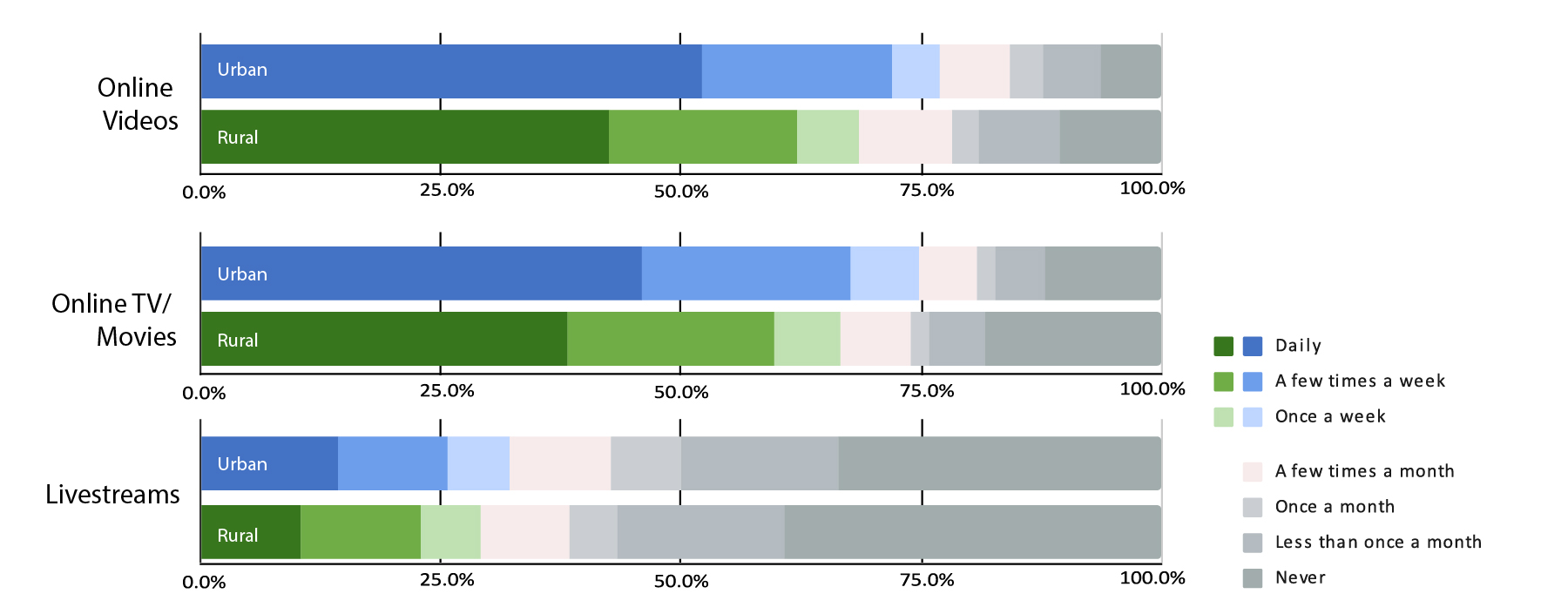 Section: Consumption Habits
Q: How often do you personally participate in the following activities?:     Listening to content online:   Streaming Music, Online Radio, Podcasts
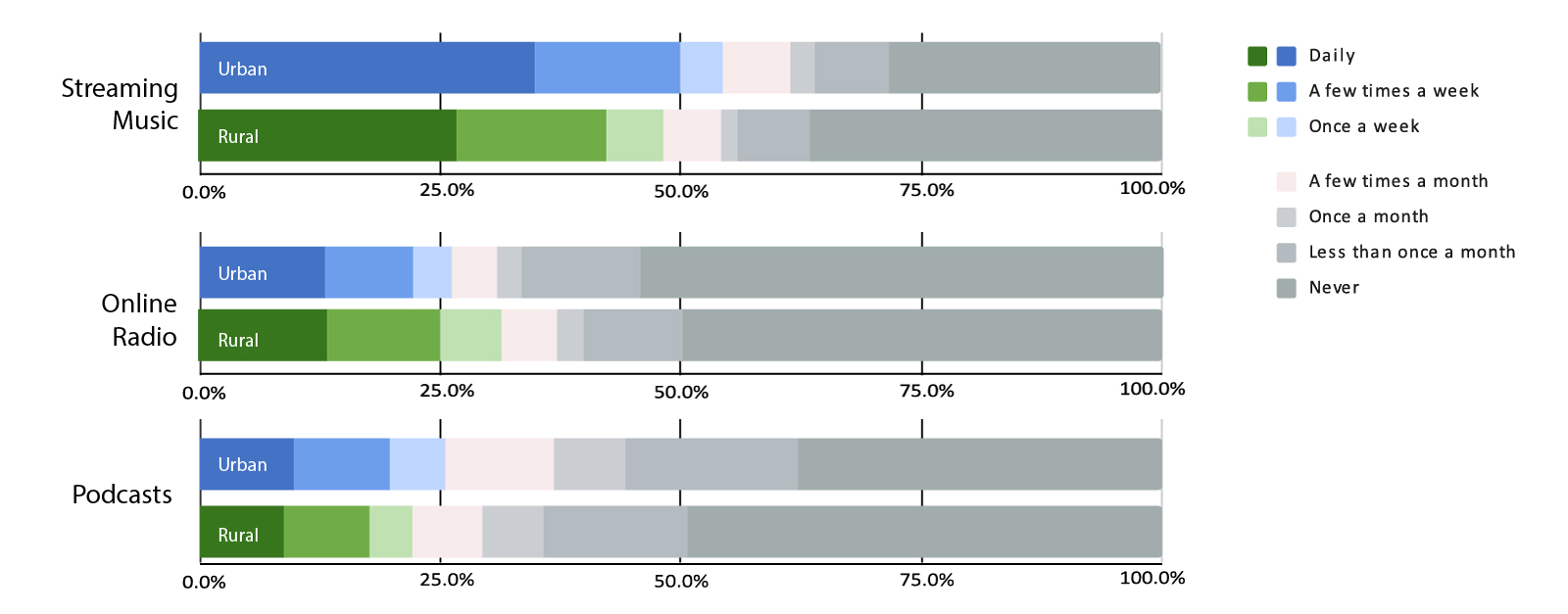 Section: Consumption Habits
Q: How often do you personally participate in the following activities?:     Interacting online:   Consuming News/Info, Play Online Video Games
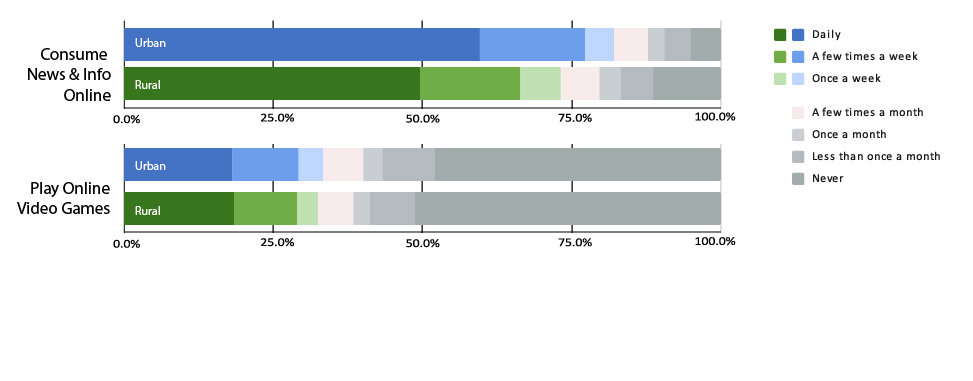 Section: Consumption Habits
Q: How often do you personally participate in the following activities?:     Traditional Media
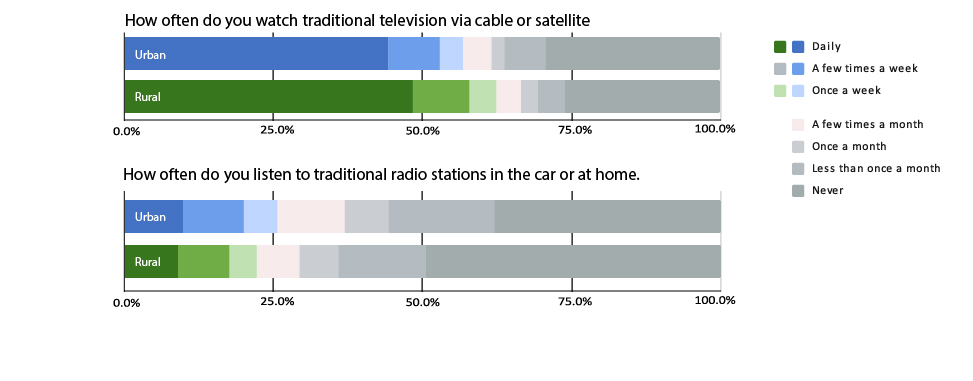 Overview
Overall preference for buying, curbside pickup and average monthly online expenditures
Section: Overview
Q: If given the choice, would you prefer to buy goods and services from a physical store or online?
Prefer Physical Store
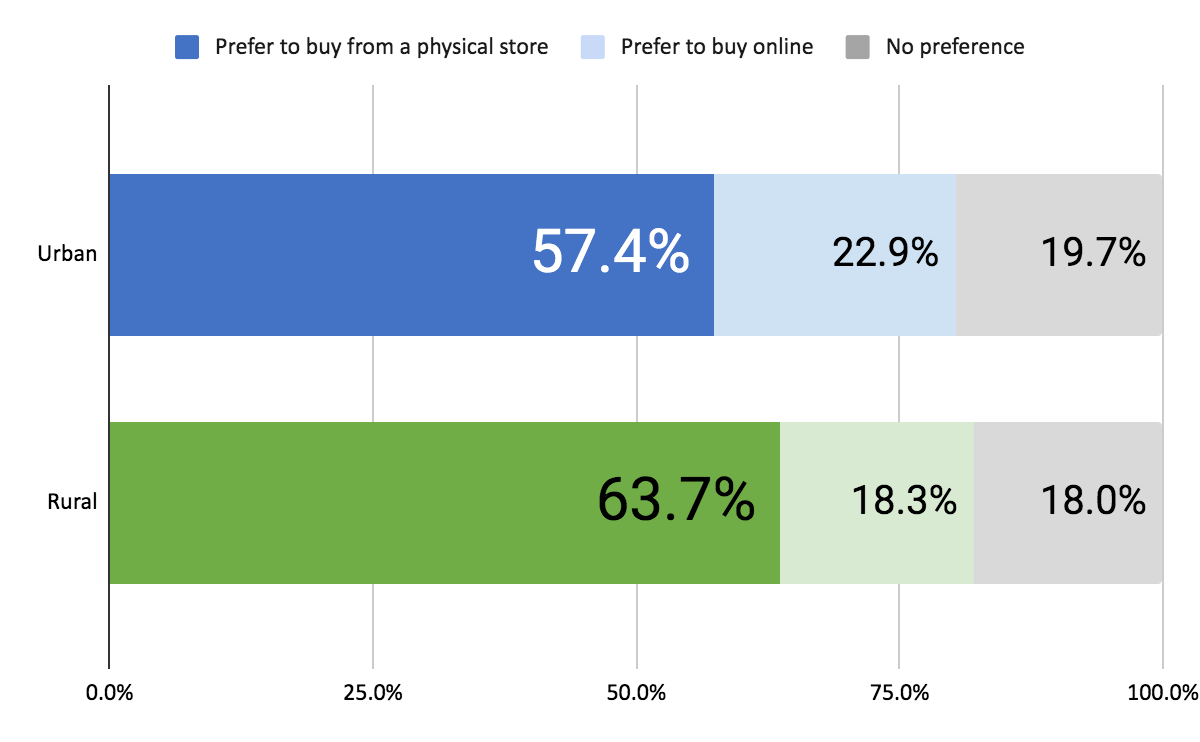 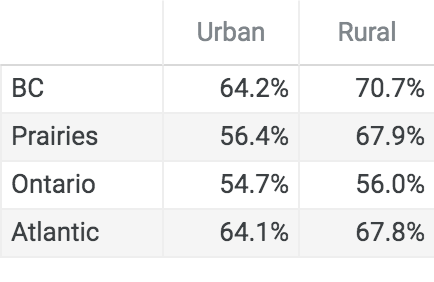 Prefer Online
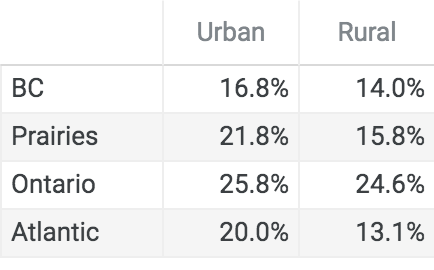 Section: Overview
Q: Many retailers have introduced curbside pickup.     Have you ever used this option?
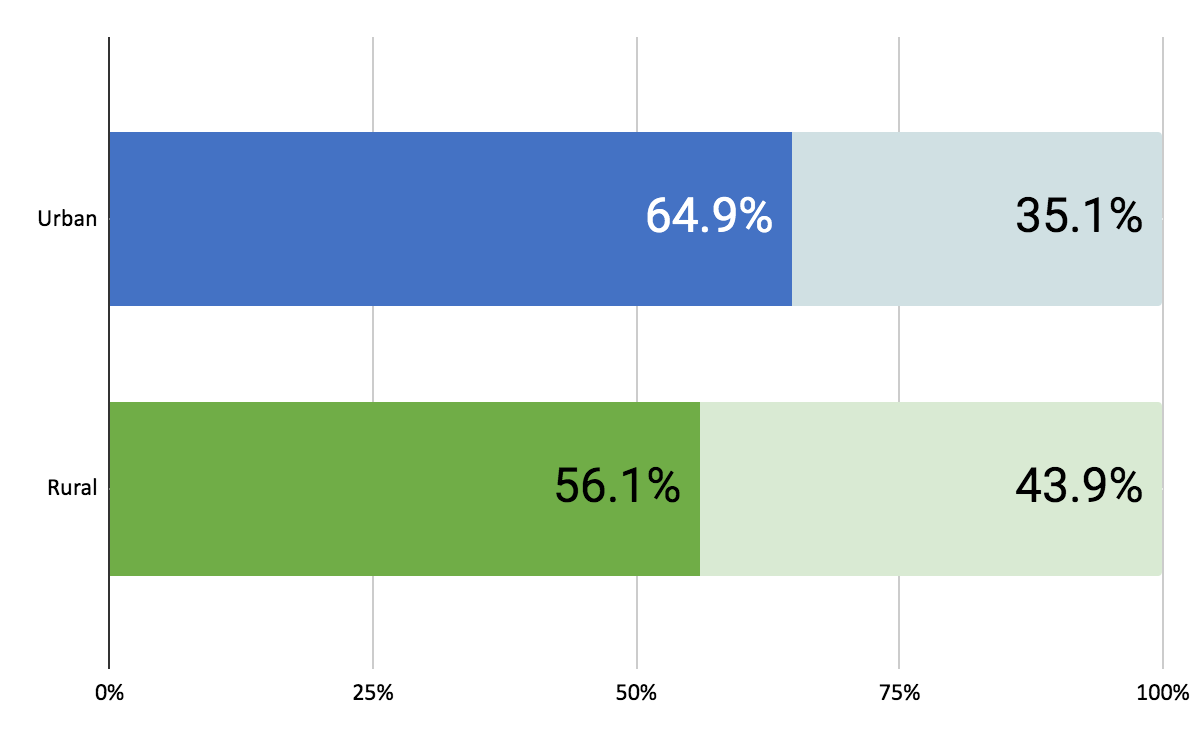 YES
NO
Answered: Yes
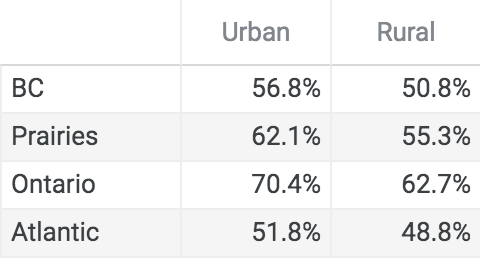 Section: Overview
Q: Approximately how much do you spend buying products 
    and services online in a typical month?
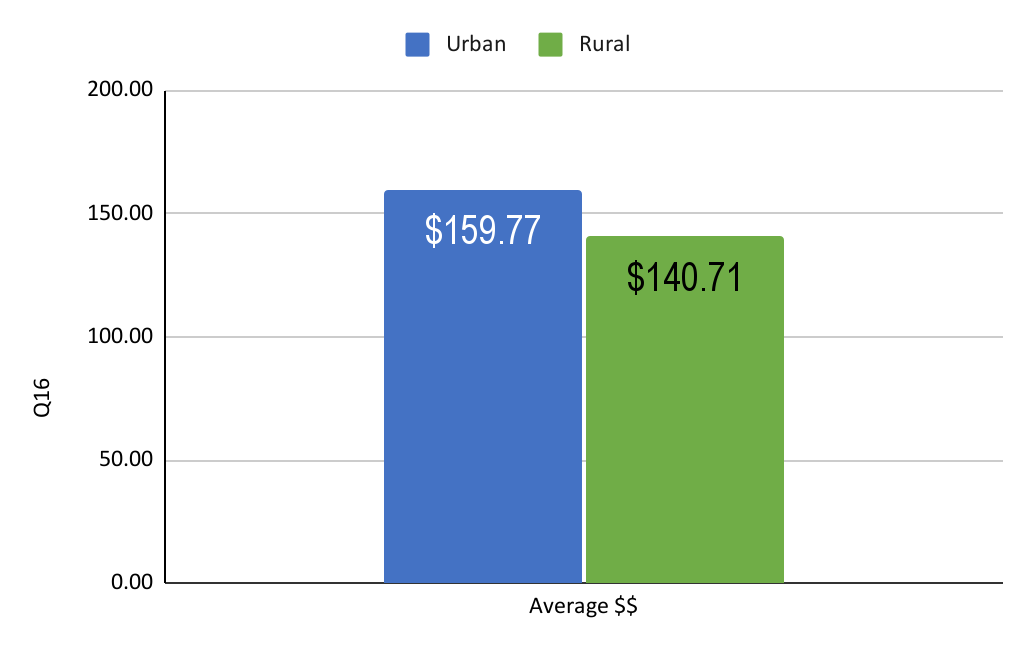 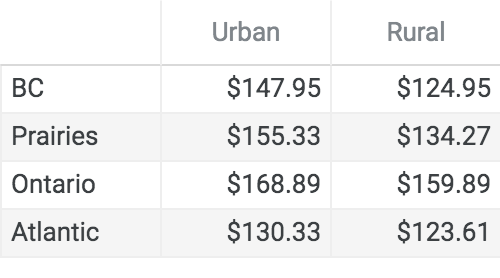 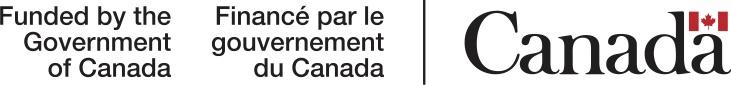